Diagnostic Assessment
 Delta 1
 Unit 1
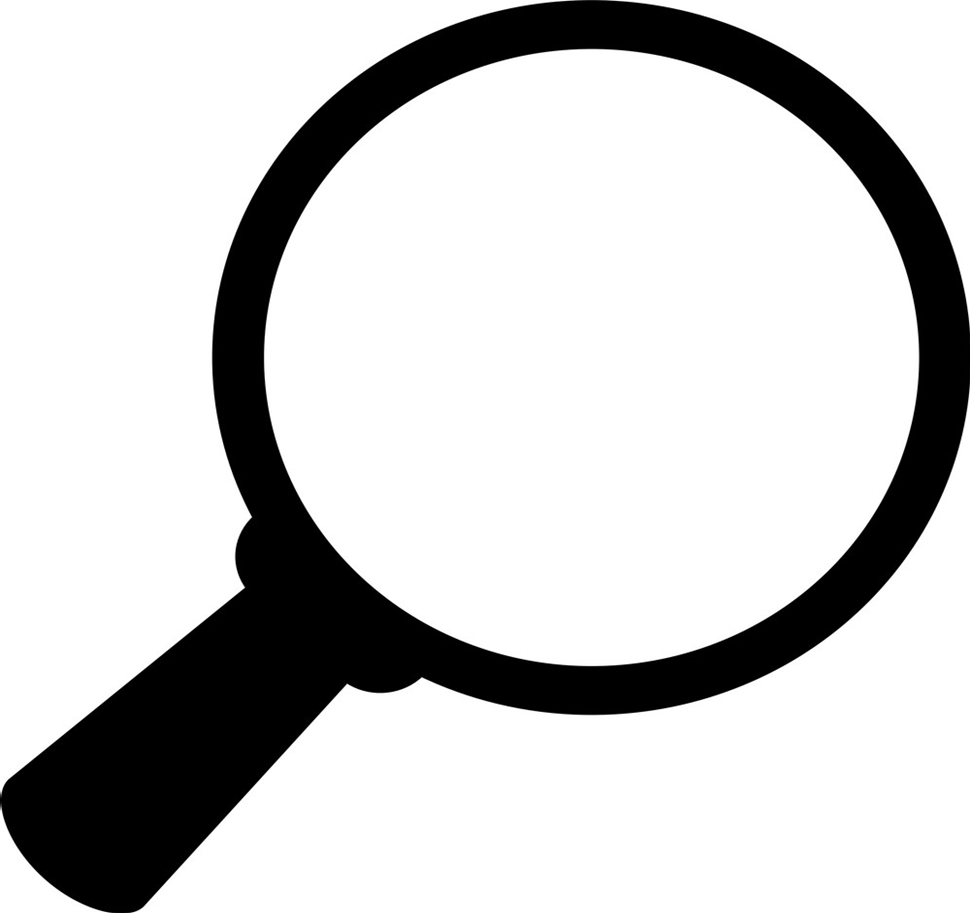 Two Way Table
Bar Charts
Averages
Line Graphs 
Pie Charts
Scatter Graphs
Question 1 – Two Way Tables
The two-way table shows 
what food and/or drink customers bought from a stall. 
How many people bought only one item?
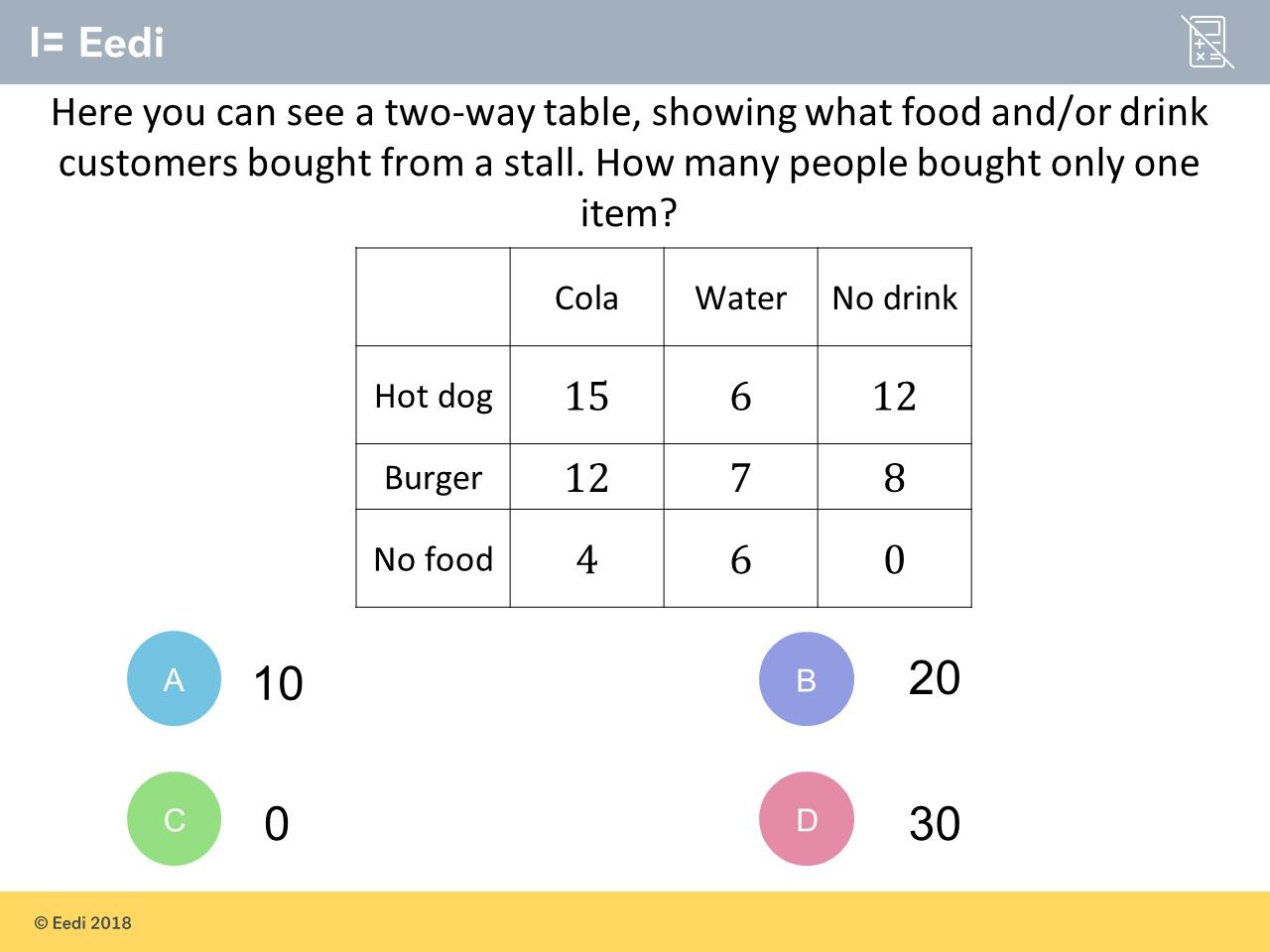 Answer 1 – Two Way Tables
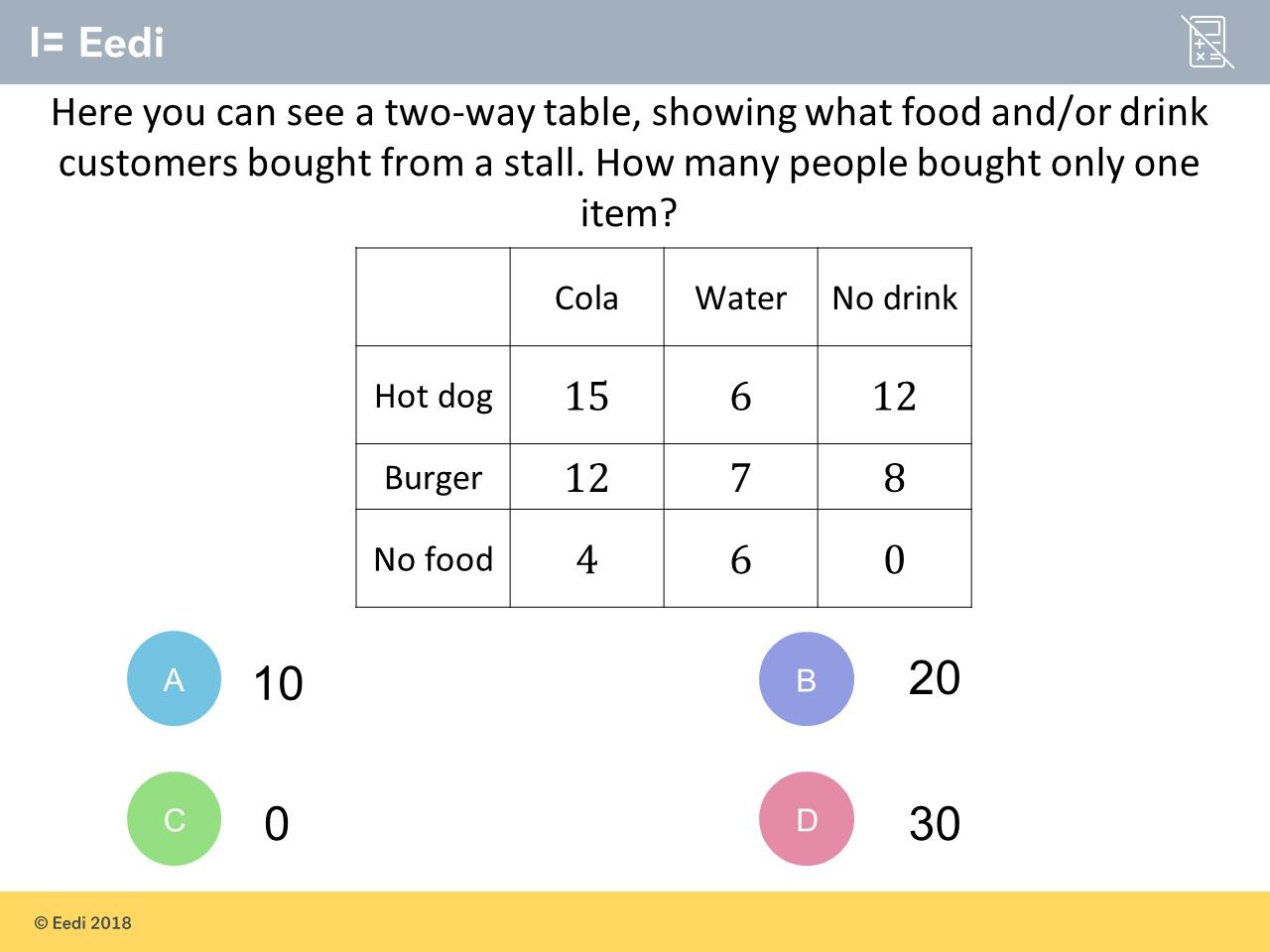 The two-way table shows 
what food and/or drink customers bought from a stall. 
How many people bought only one item?
Question 2 – Two Way Tables
What is the value missing number ‘b’ in the table?
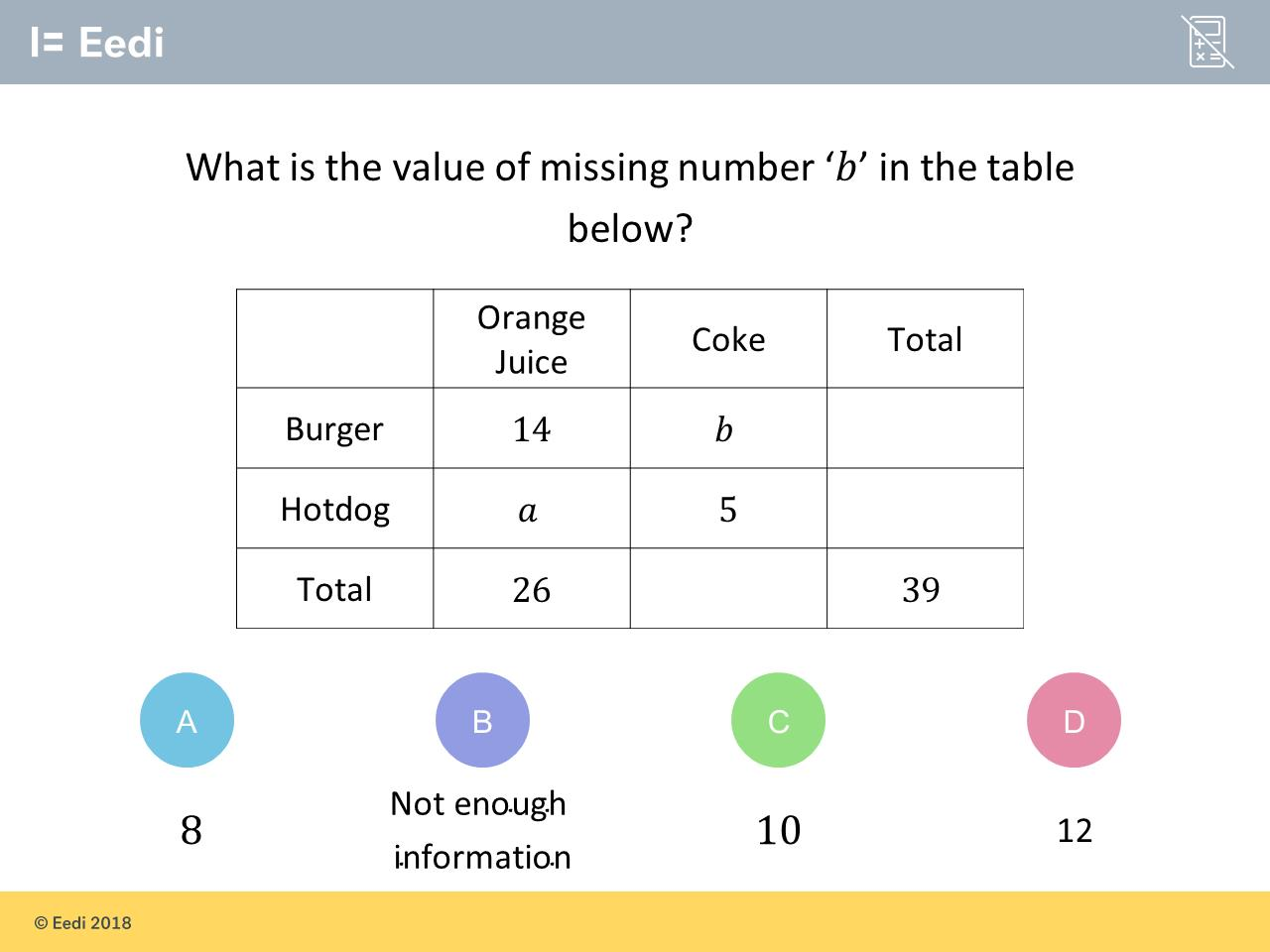 Answer 2 – Two Way Tables
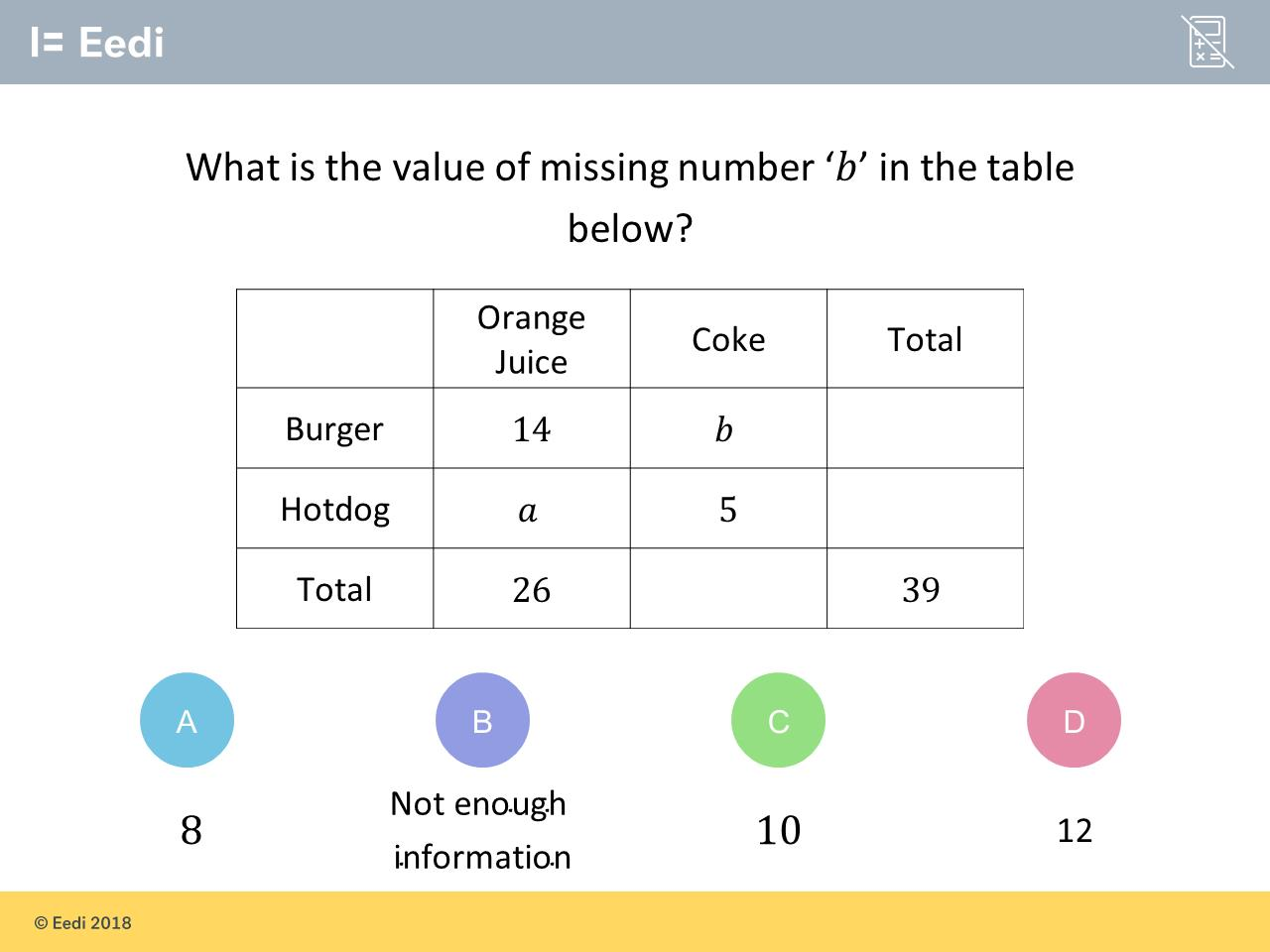 What is the value missing number ‘b’ in the table?
Question 3 – Bar Charts
How many more cars pass at 15:00 than at 13:00?
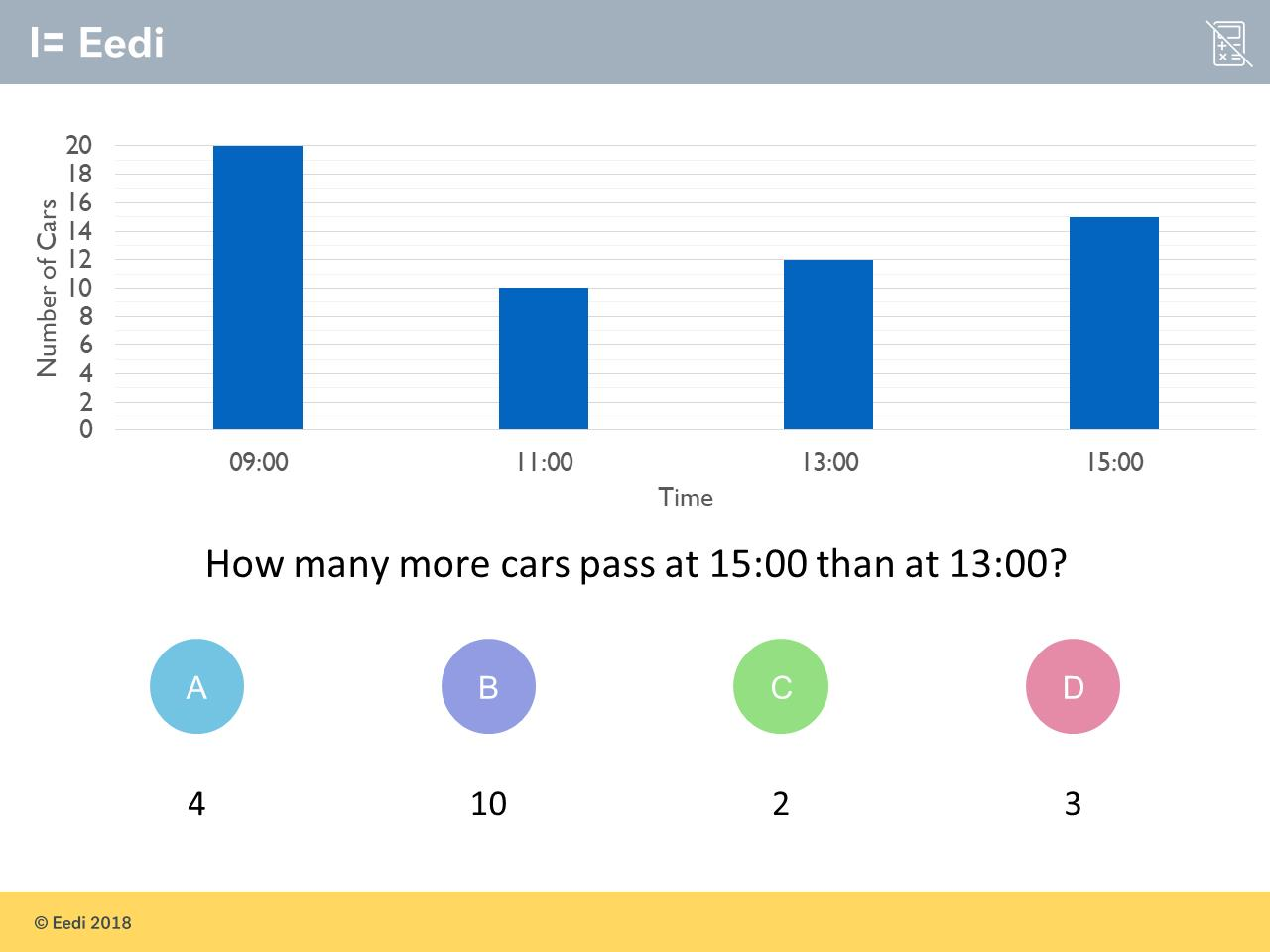 Answer 3 – Bar Charts
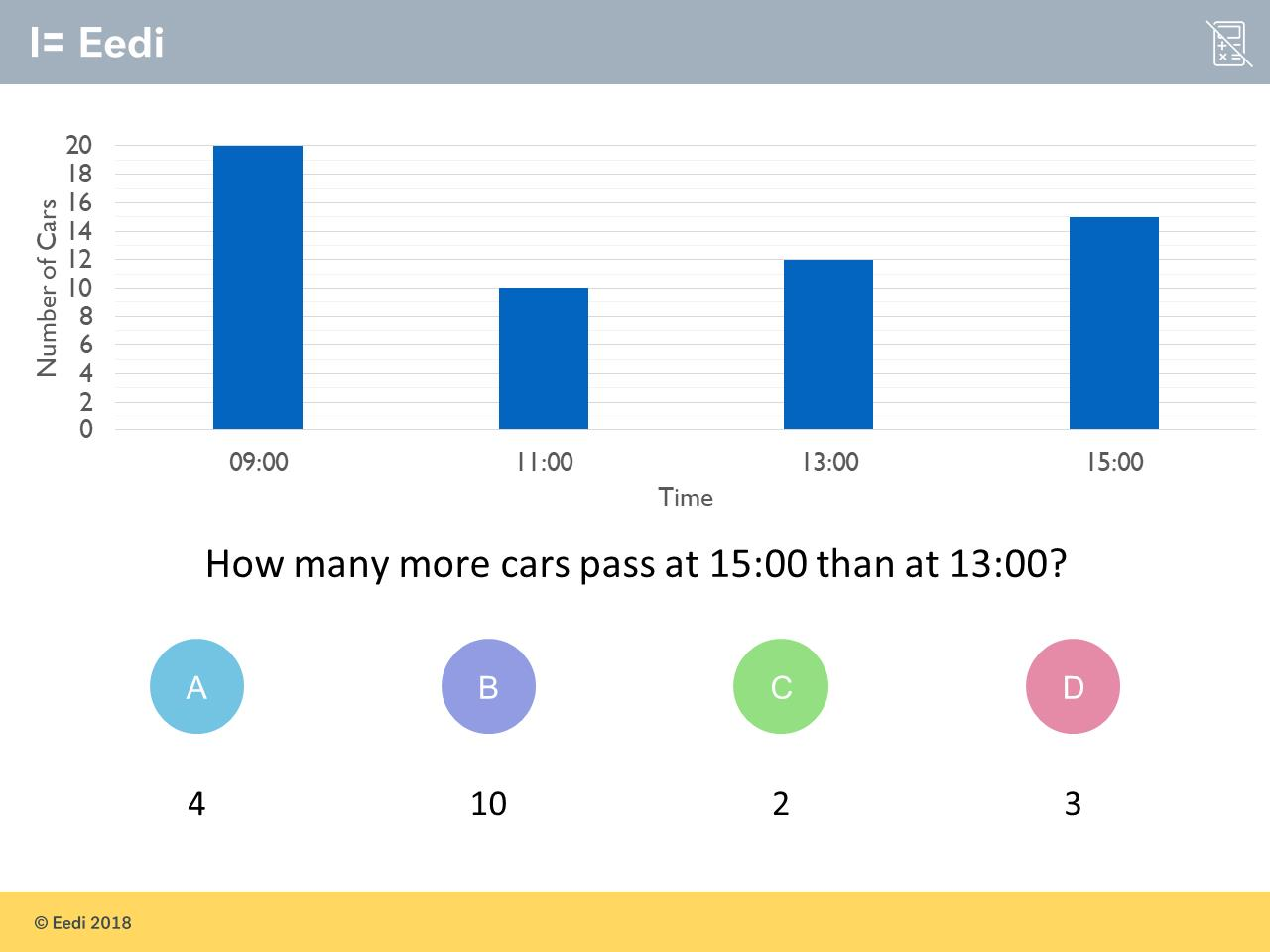 How many more 
cars pass at 
15:00 than at 13:00?
Question 4 – Bar Charts
How many pets do the girls in the class have?
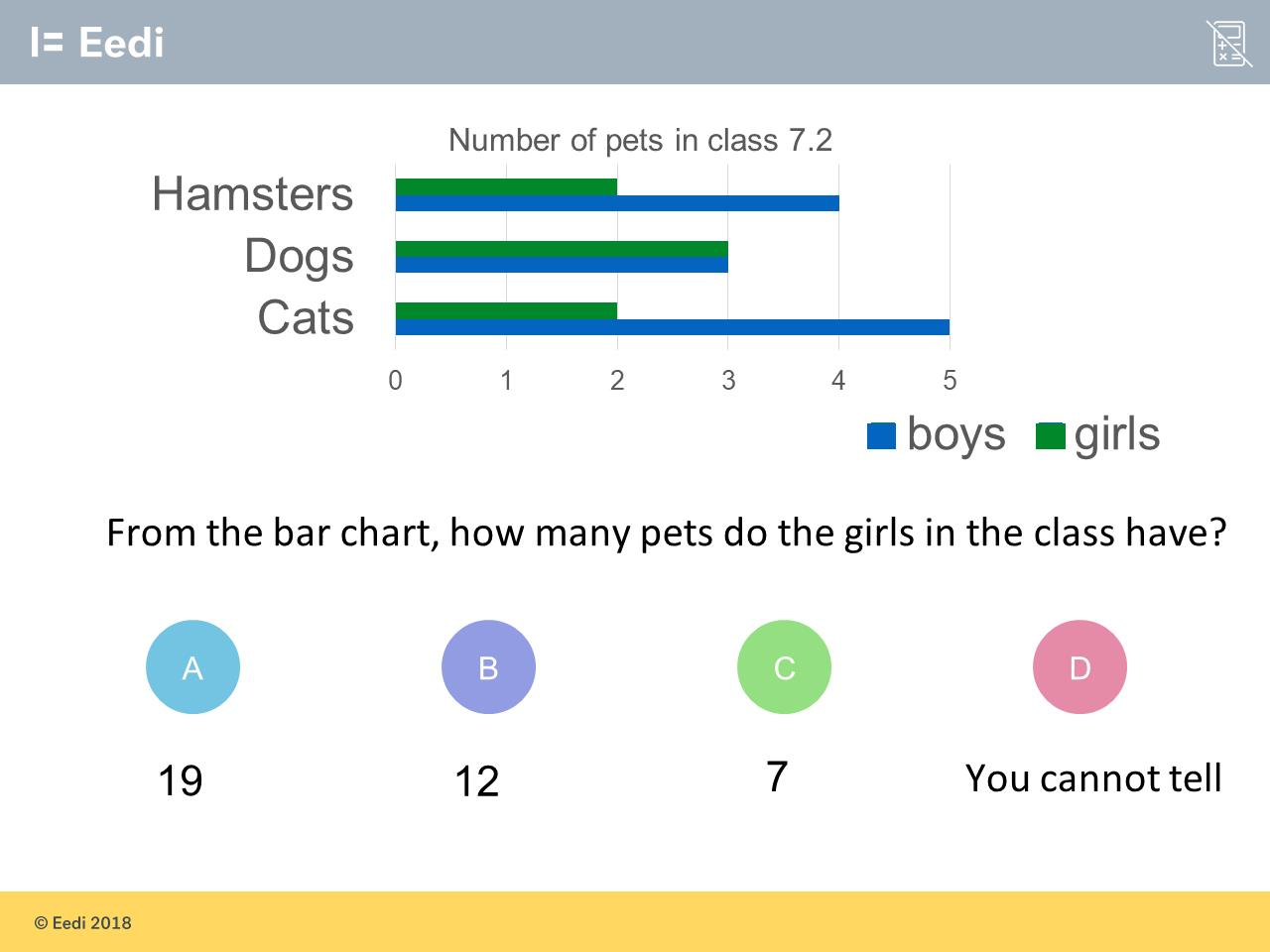 Answer 4 – Bar Charts
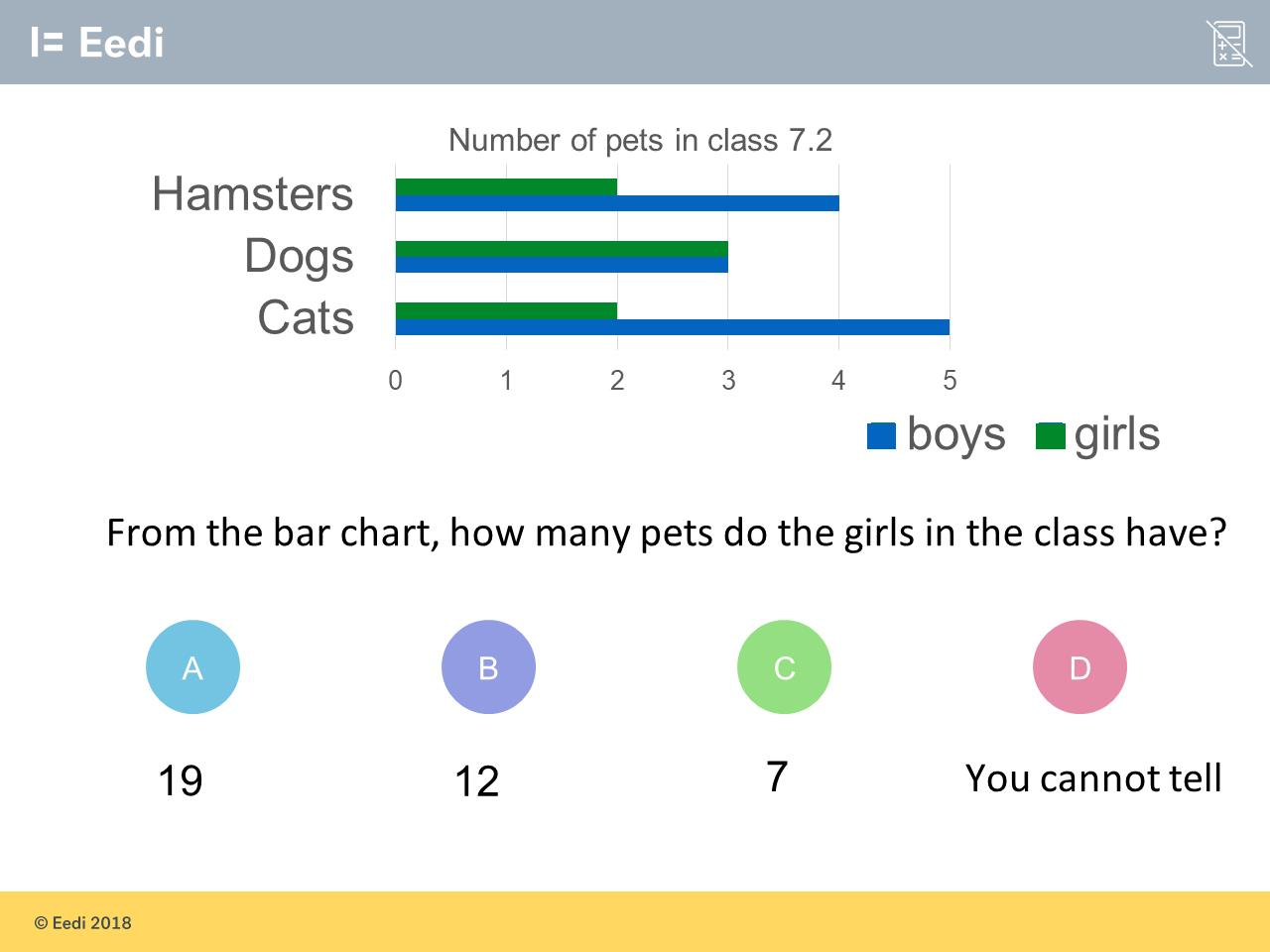 How many pets do the girls in the class have?
Question 5 – Averages from a List
The median of these four numbers is 5.
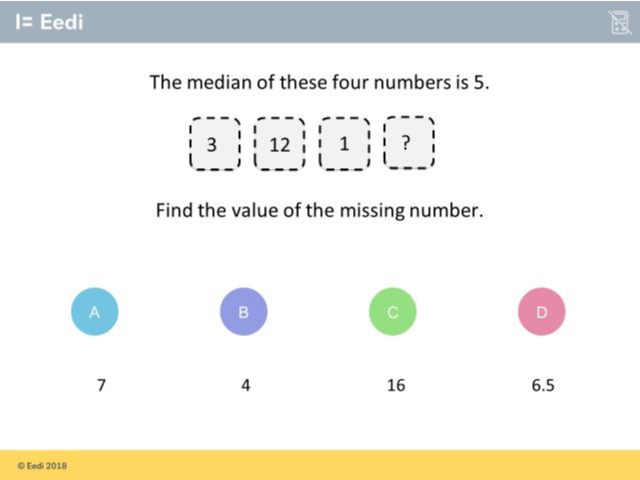 Find the value of the missing number.
Answer 5 – Averages from a List
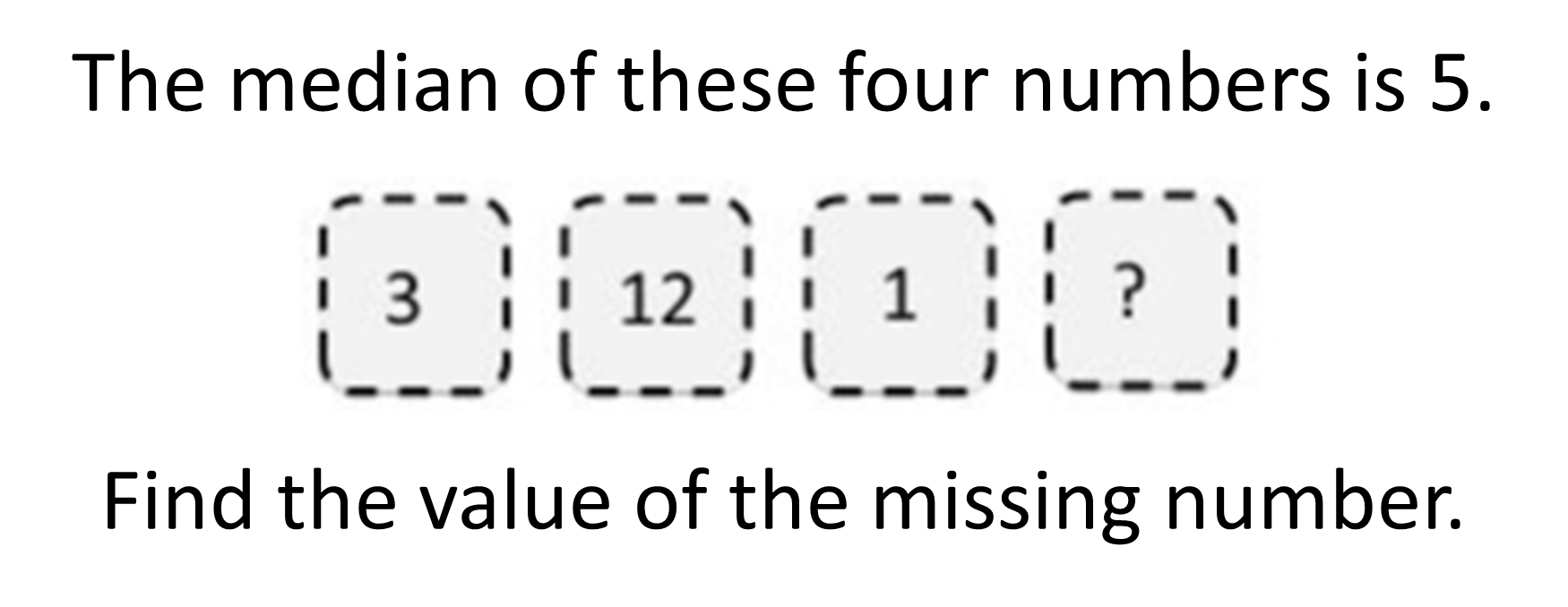 Question 6 – Averages from a List
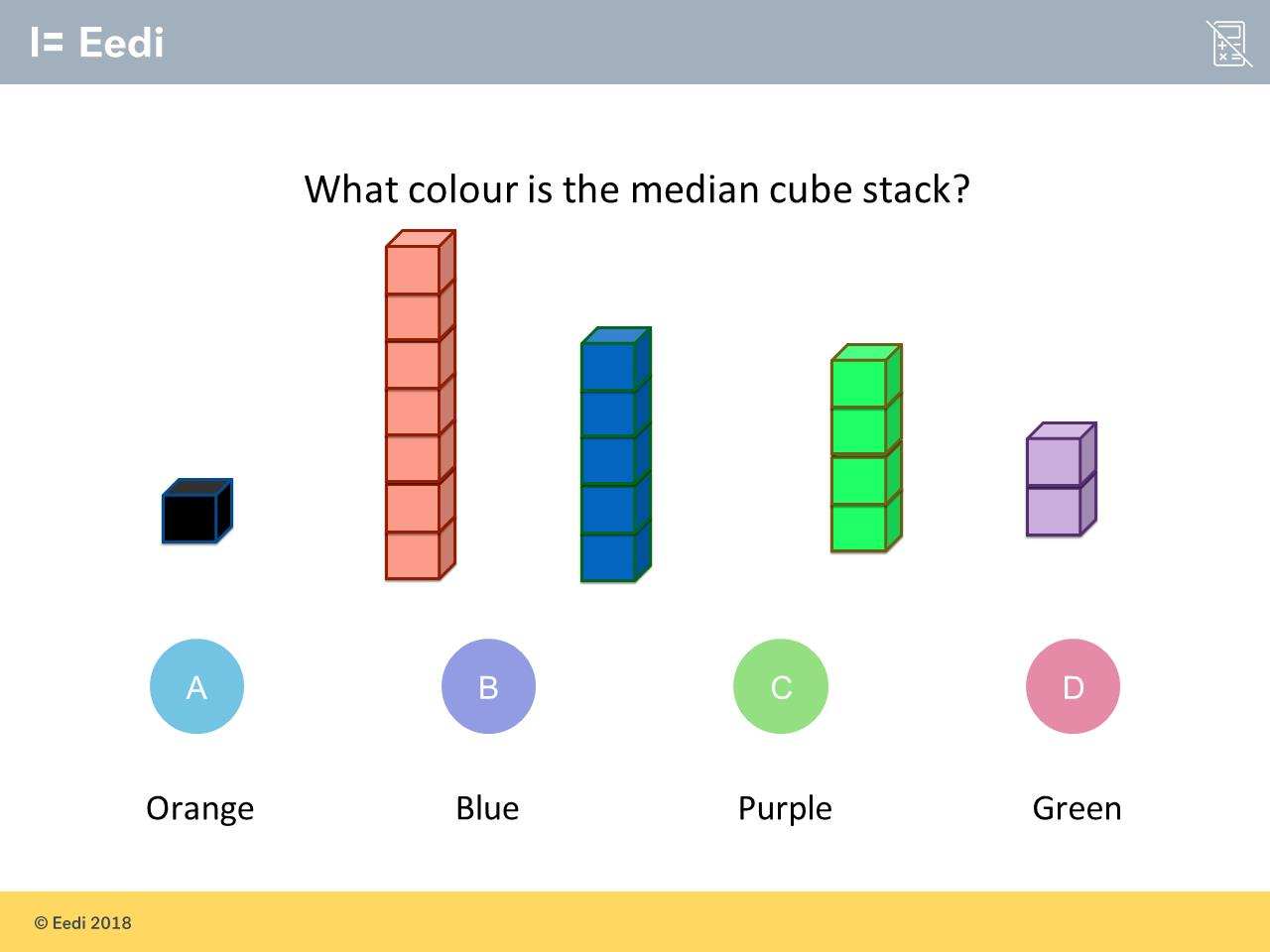 Answer 6 – Averages from a List
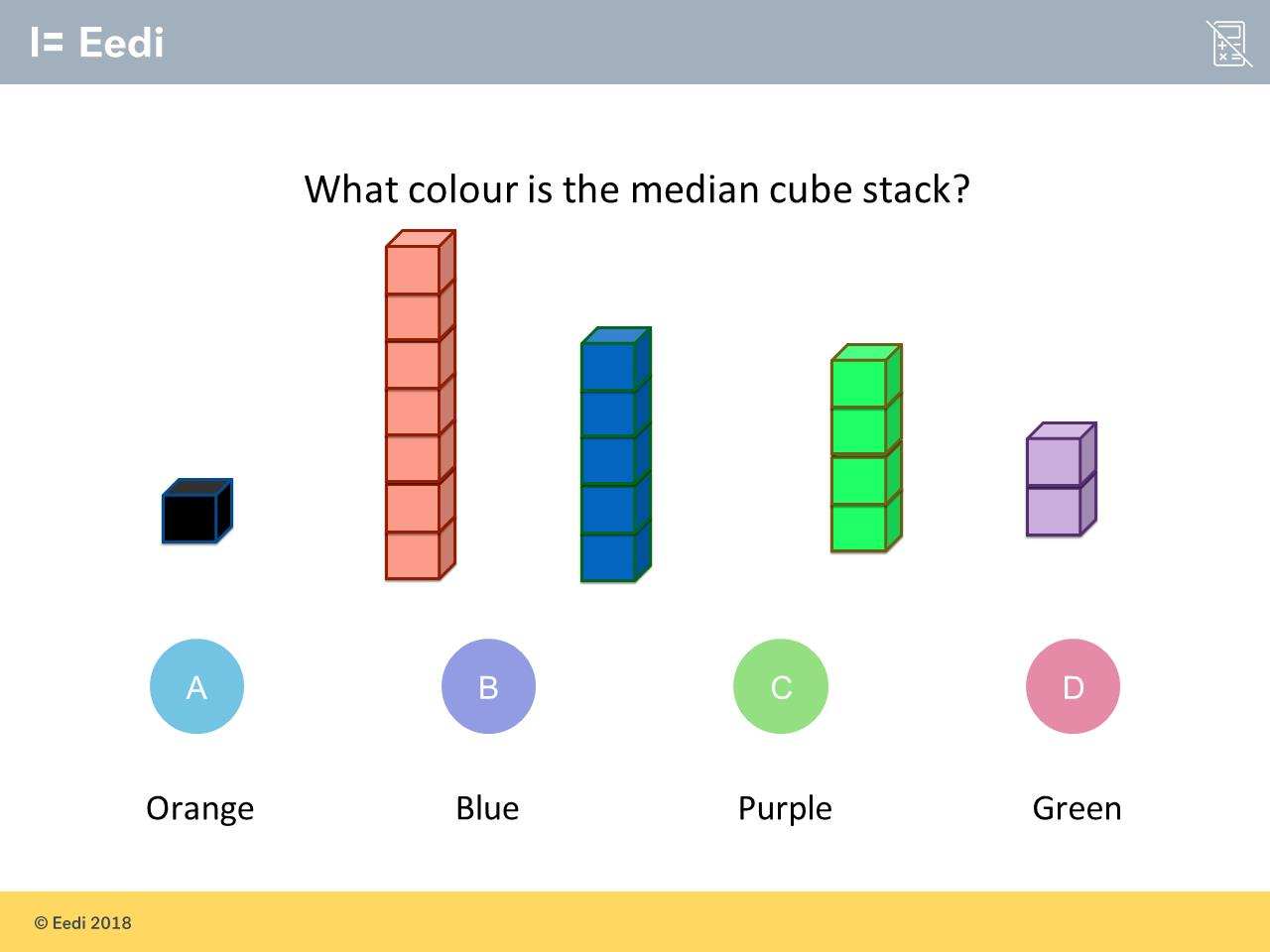 Question 7 – Choosing an Average
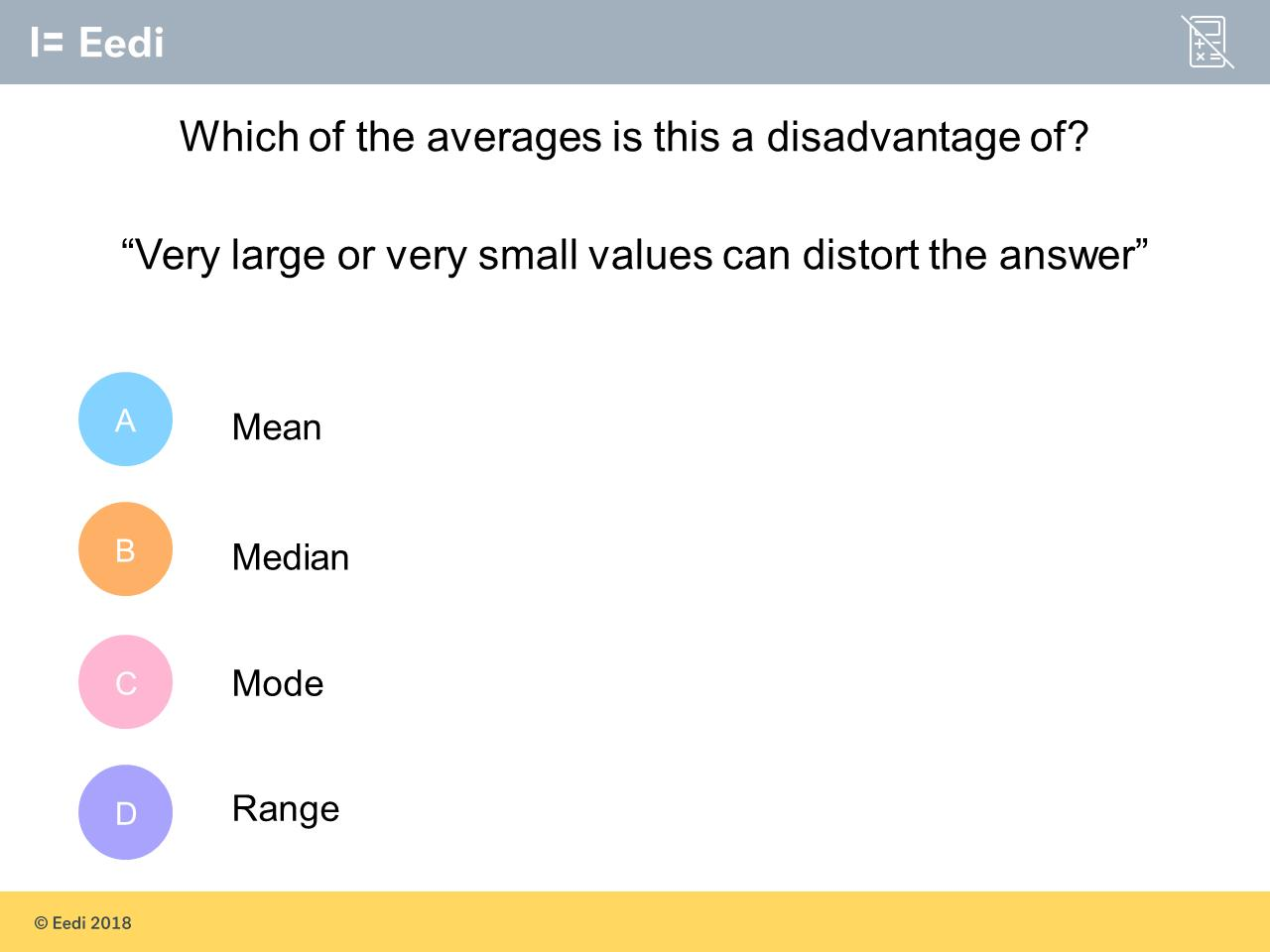 Answer 7 – Choosing an Average
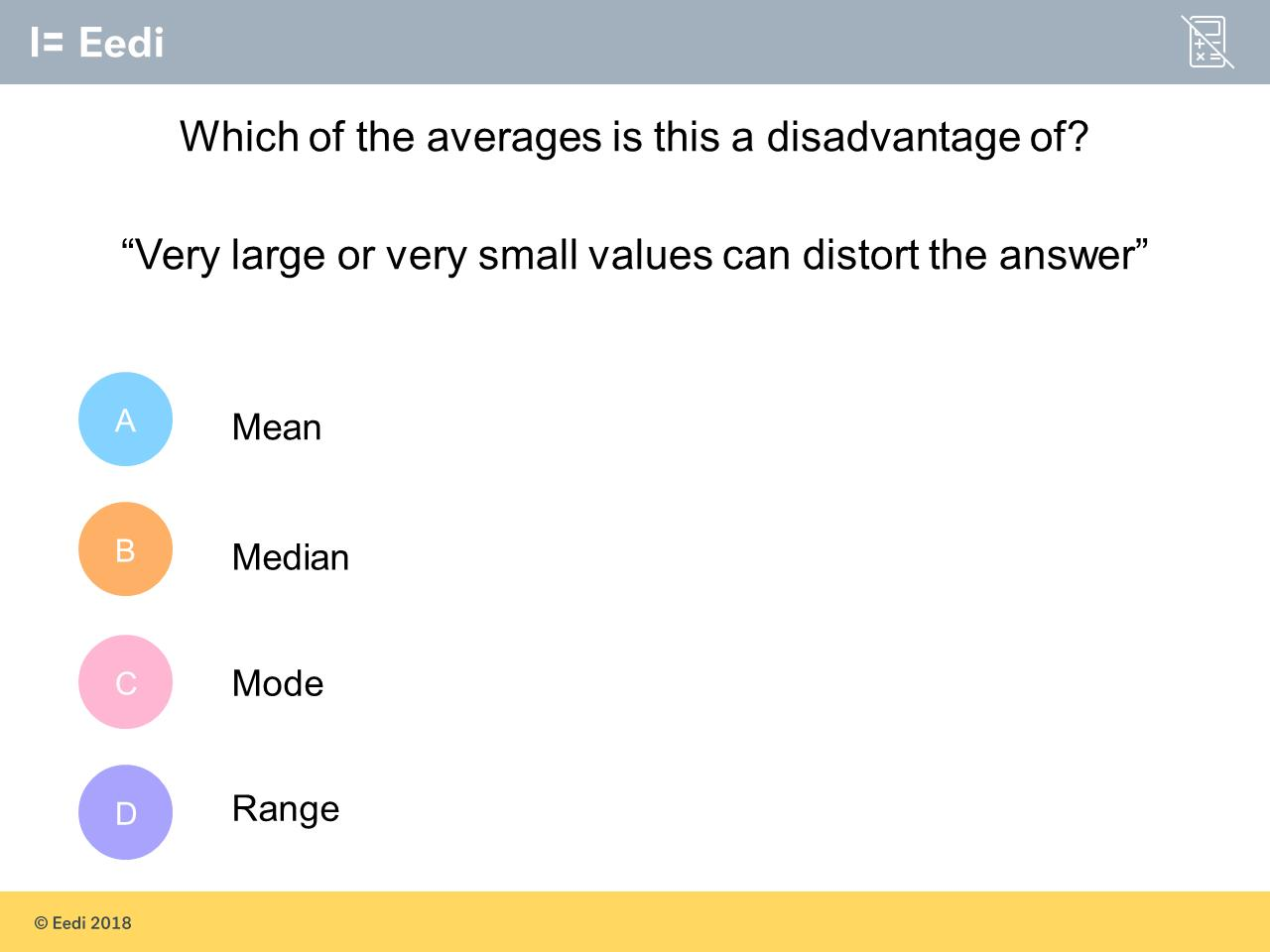 Question 8 – Averages from Frequency Tables
What is the mean shoe size?
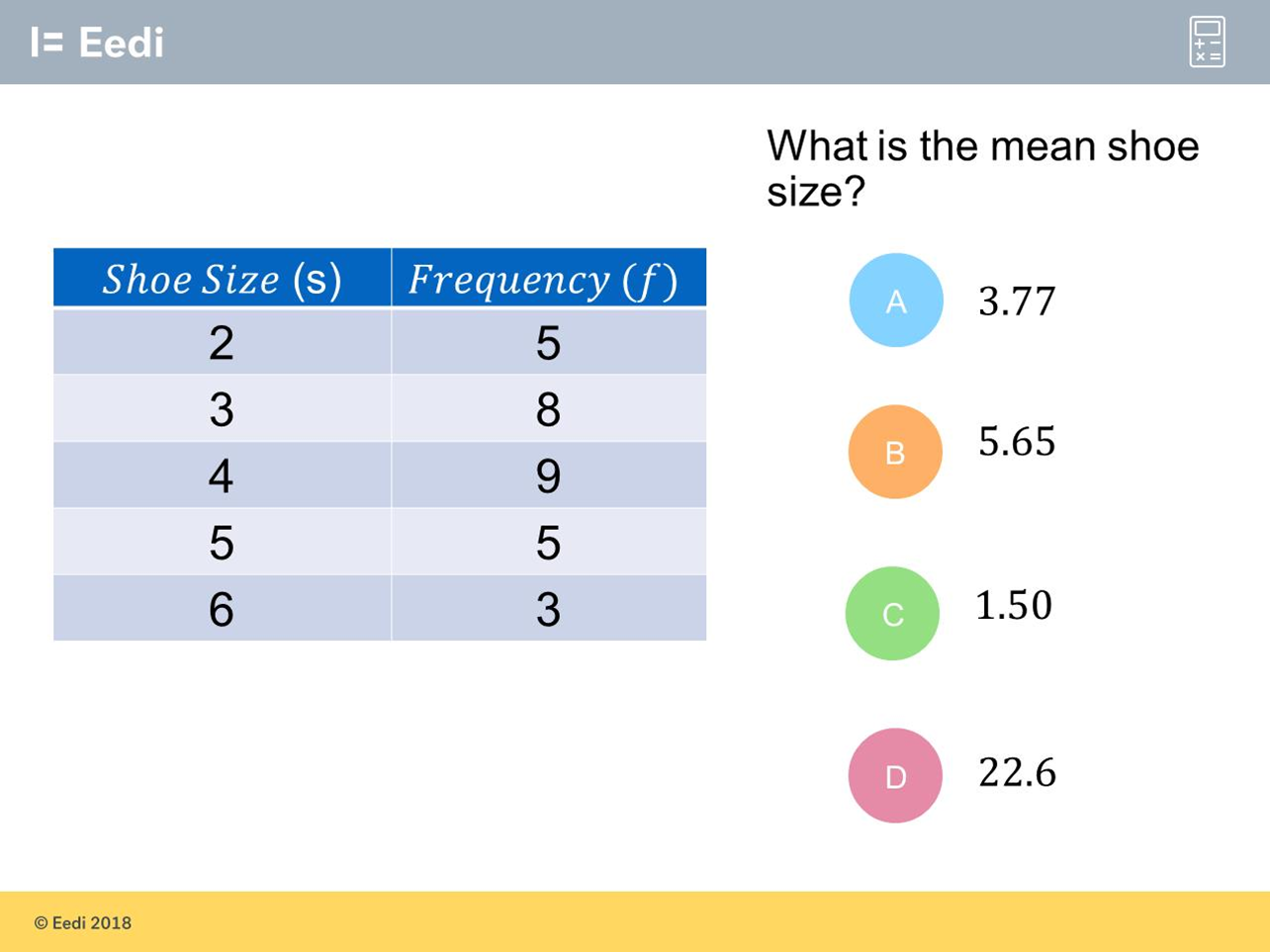 Answer 8 – Averages from Frequency Tables
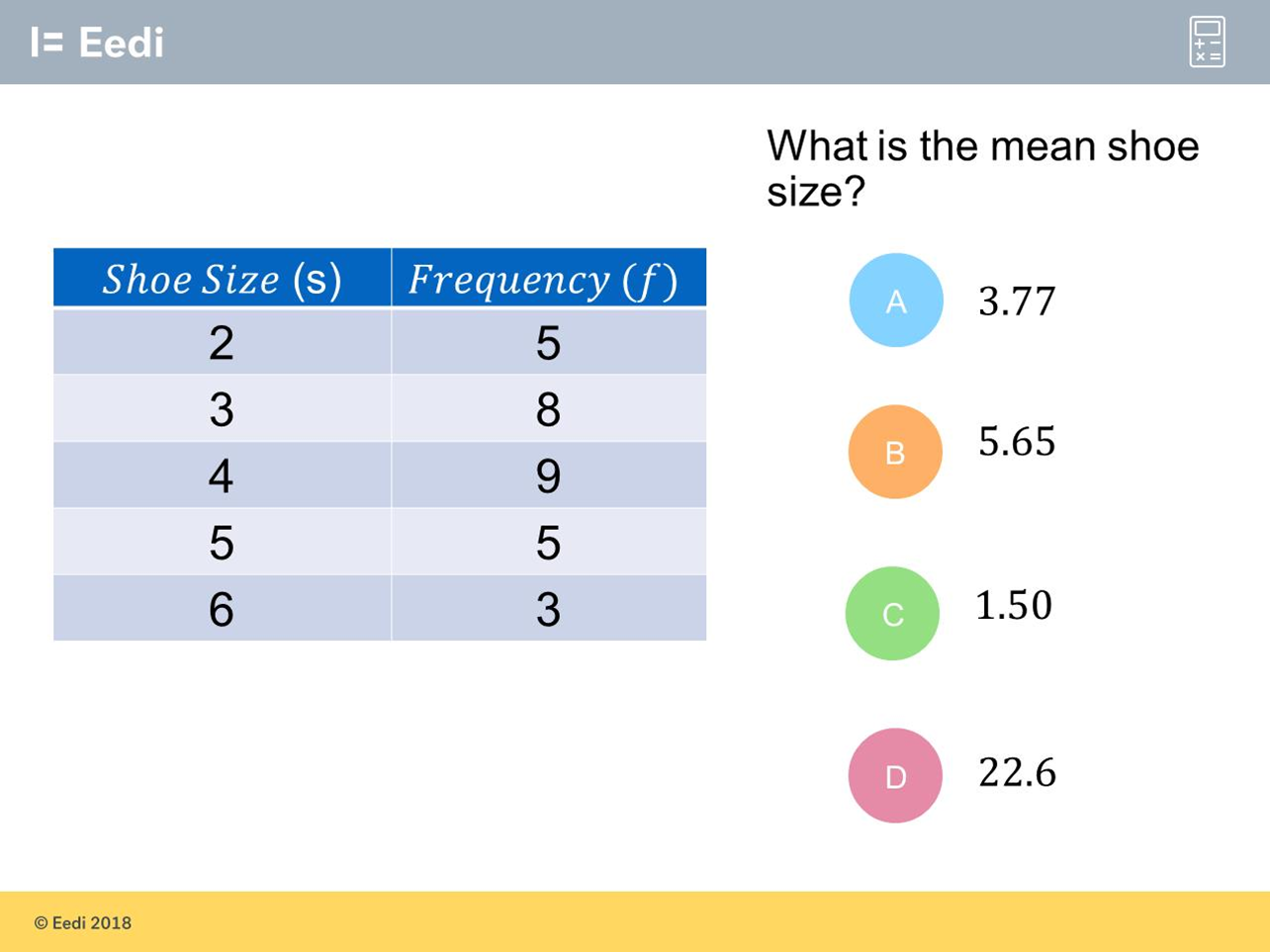 What is the mean shoe size?
Question 9 – Averages from Frequency Tables
What is the median number of siblings?
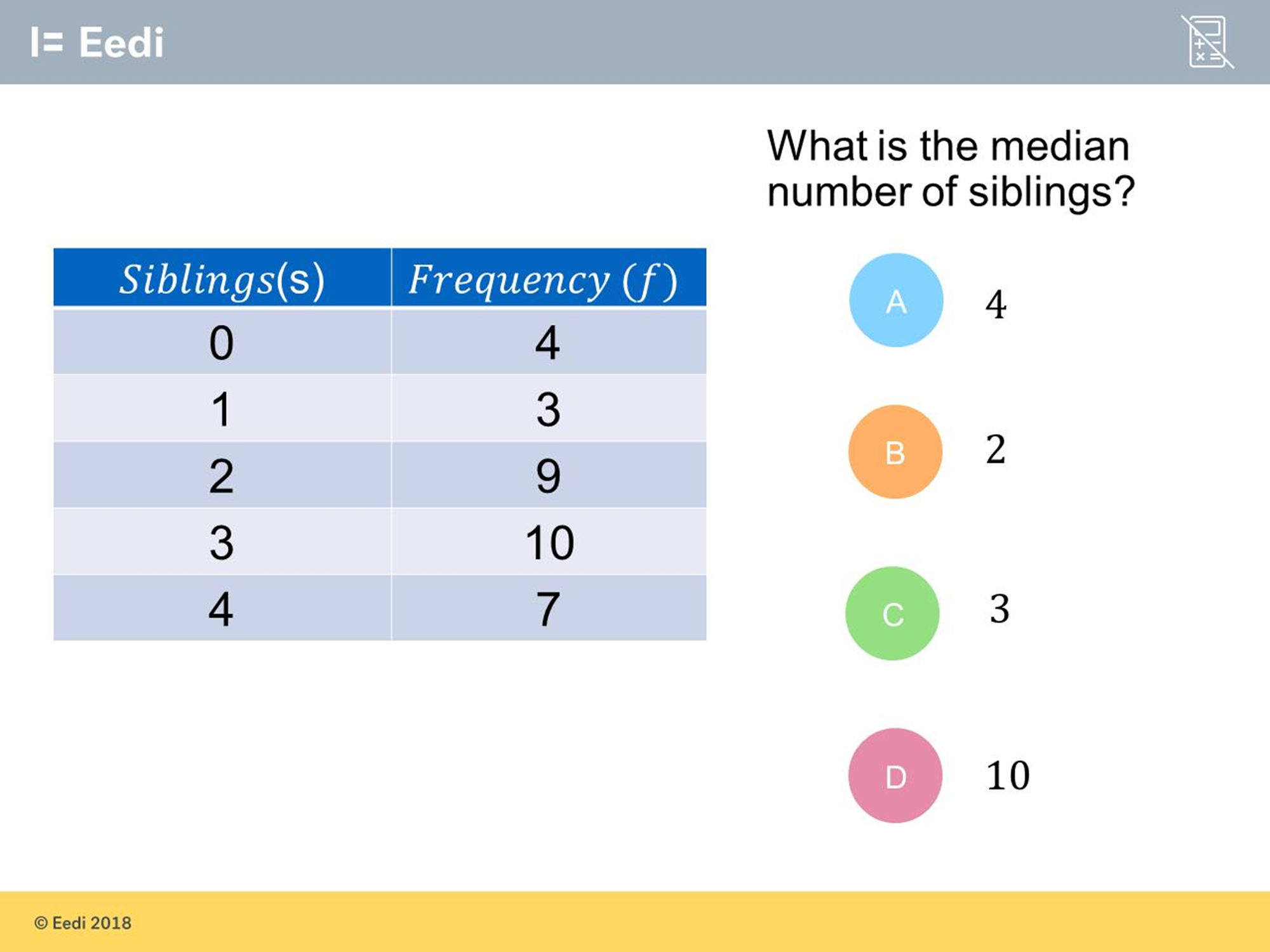 Answer 9 – Averages from Frequency Tables
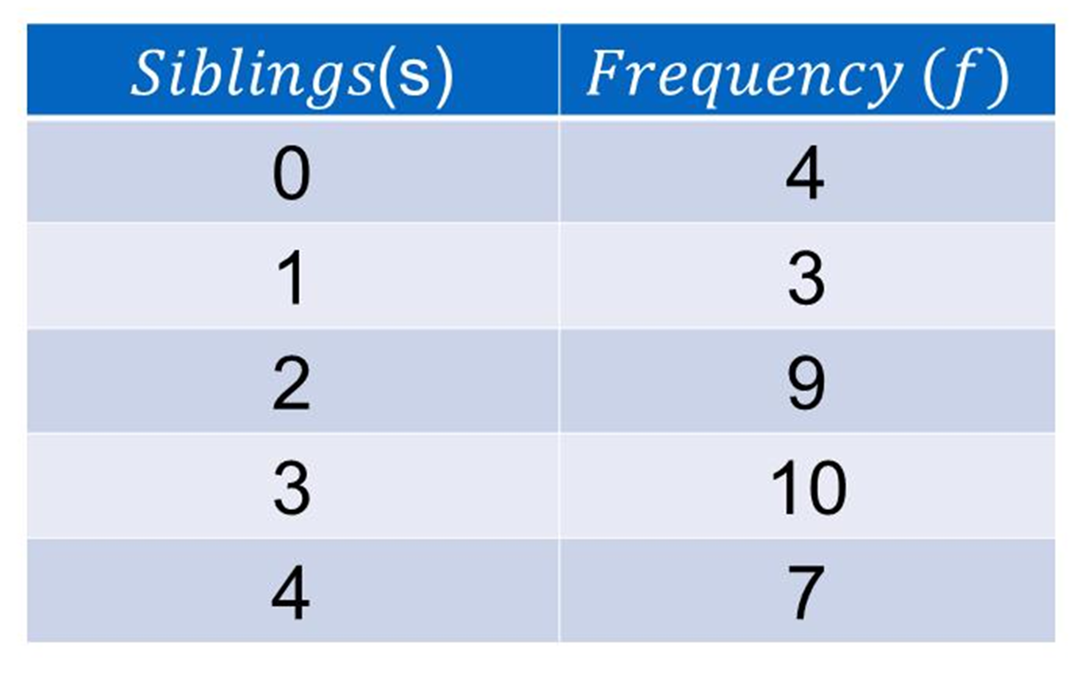 What is the median number of siblings?
Question 10 – Line Graphs
How much more water was consumed in the afternoon compared to the morning?
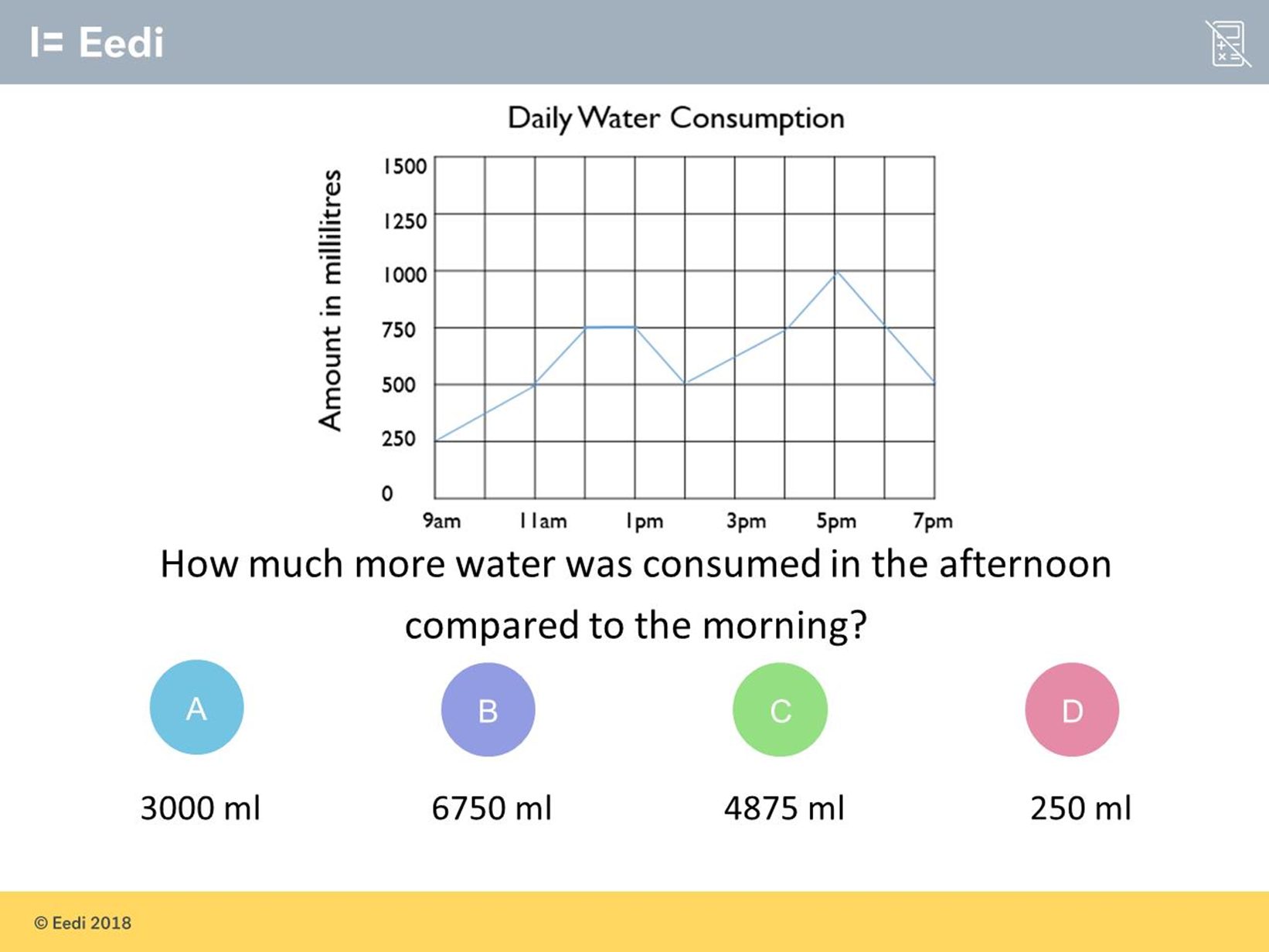 Answer 10 – Line Graphs
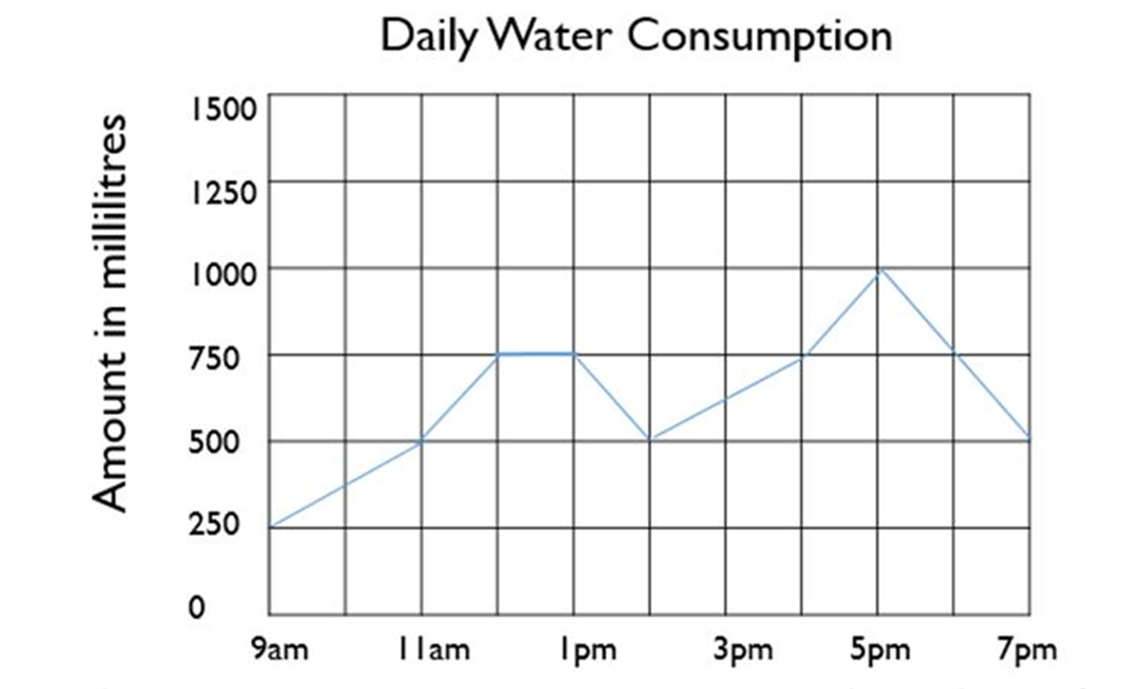 How much more water was consumed in the afternoon compared to the morning?
Question 11 – Line Graphs
How far away from home was Rachel at 12:15?
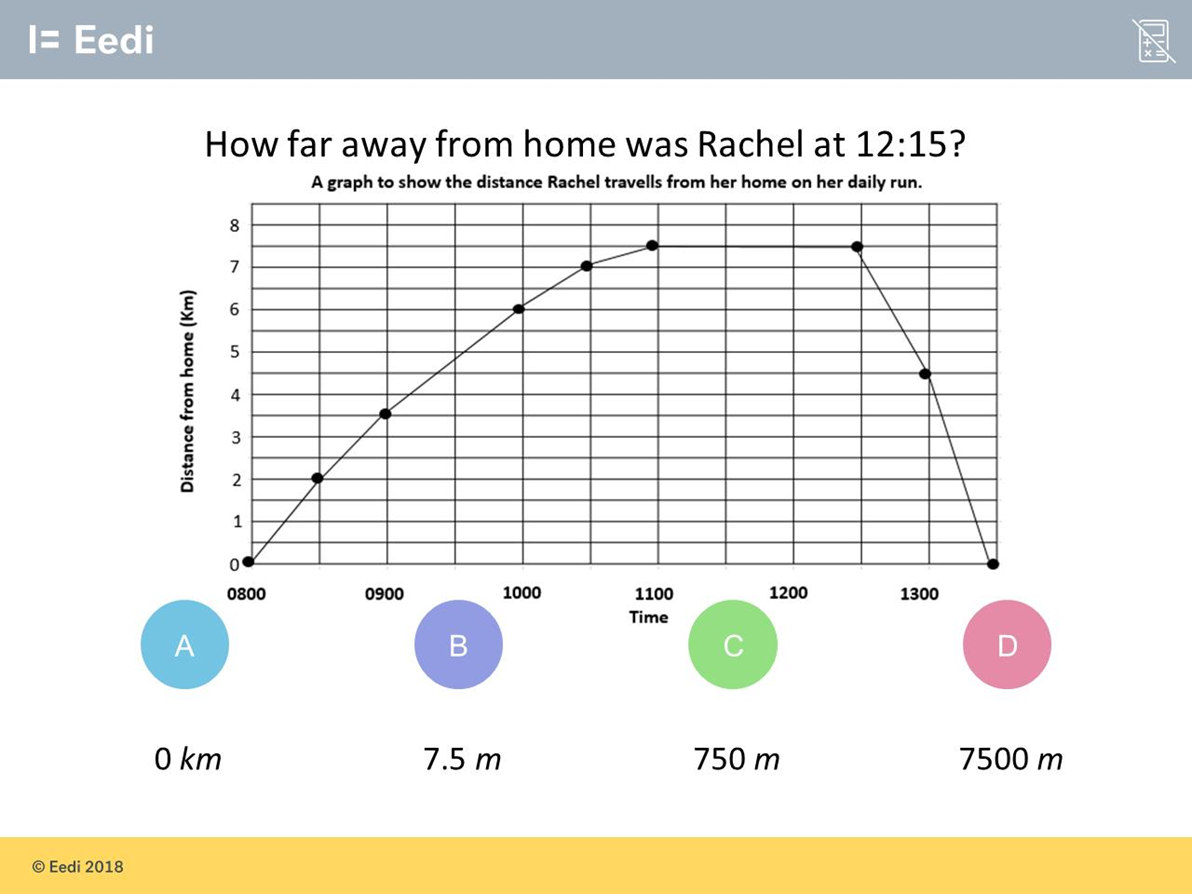 Answer 11 – Line Graphs
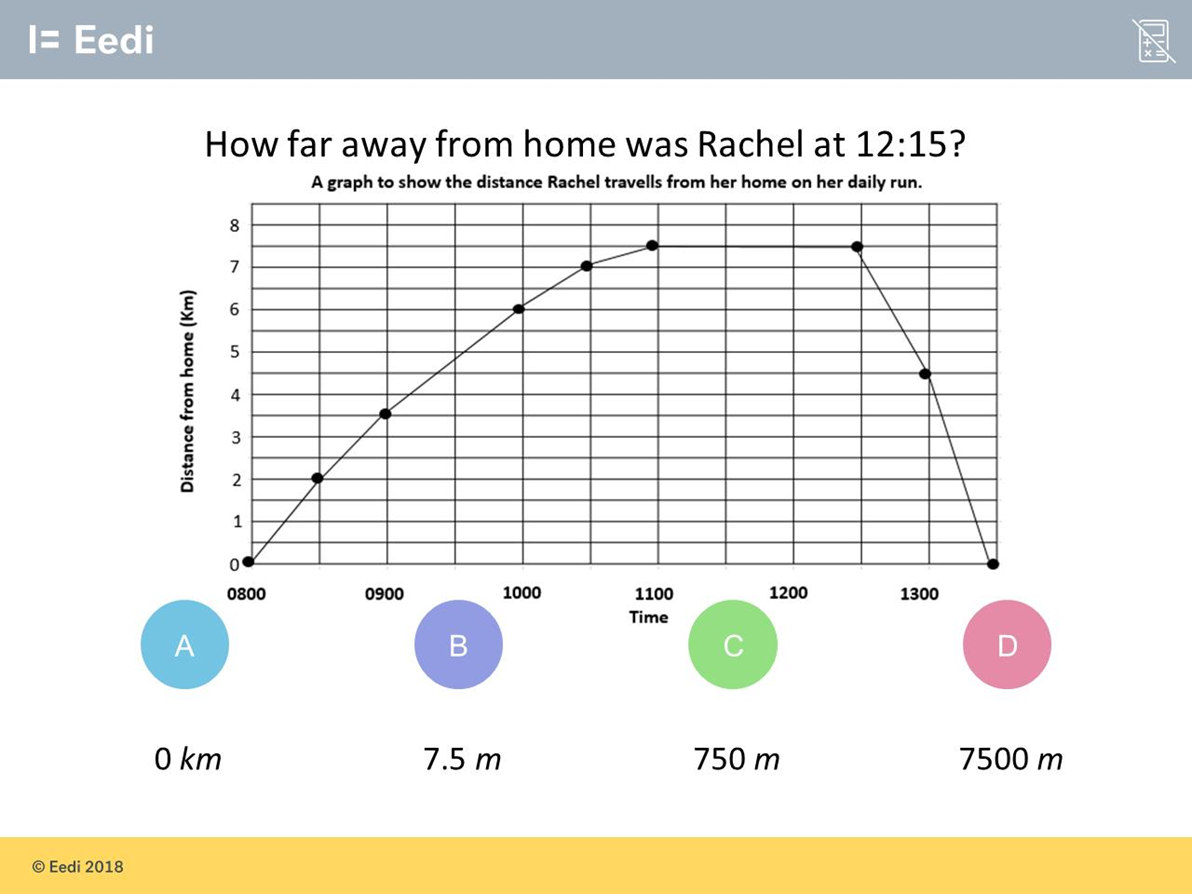 How far away from home was Rachel at 12:15?
Question 12 – Pie Charts
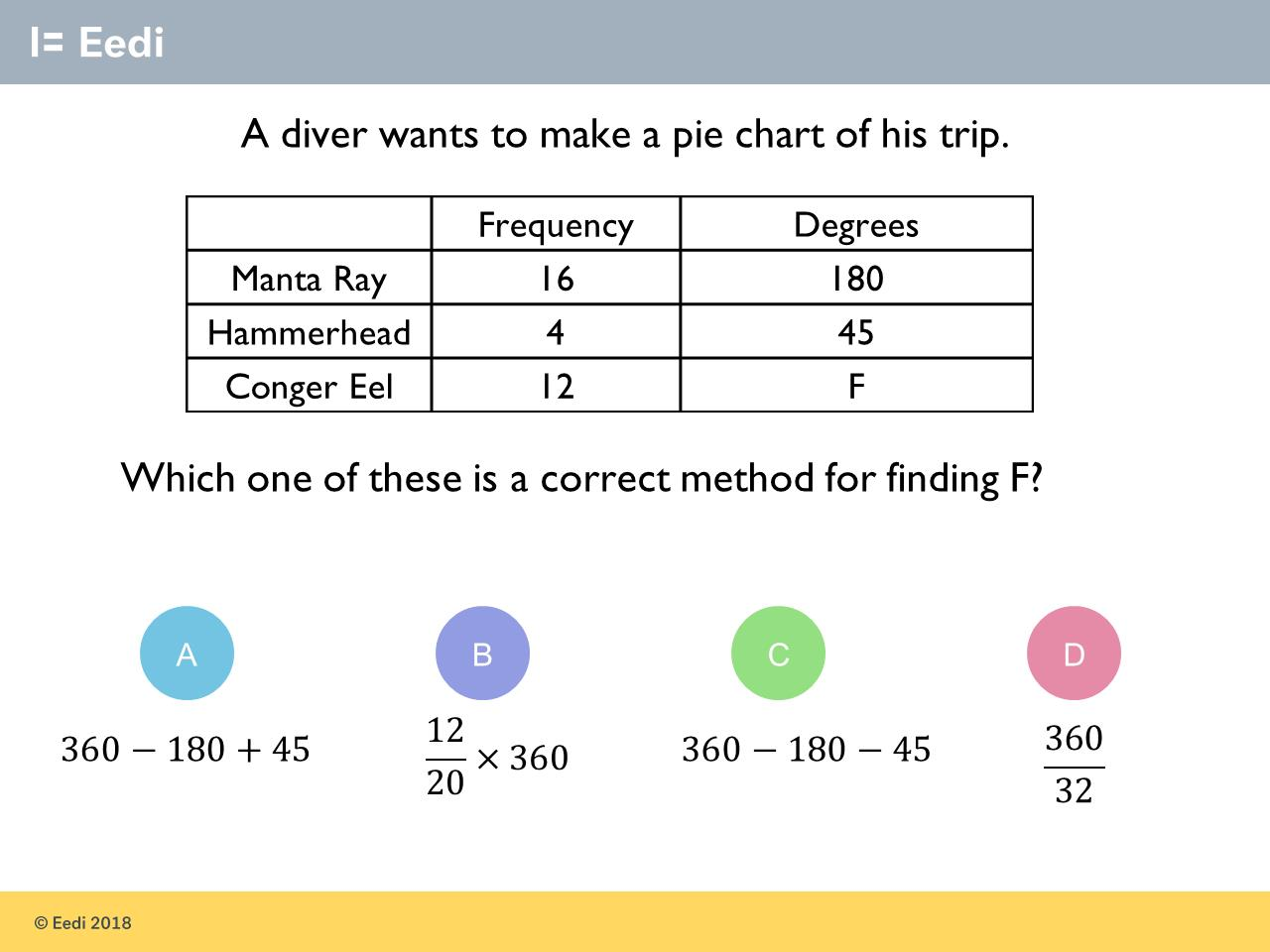 Find the size of the missing Angle (F).
Answer 12 – Pie Charts
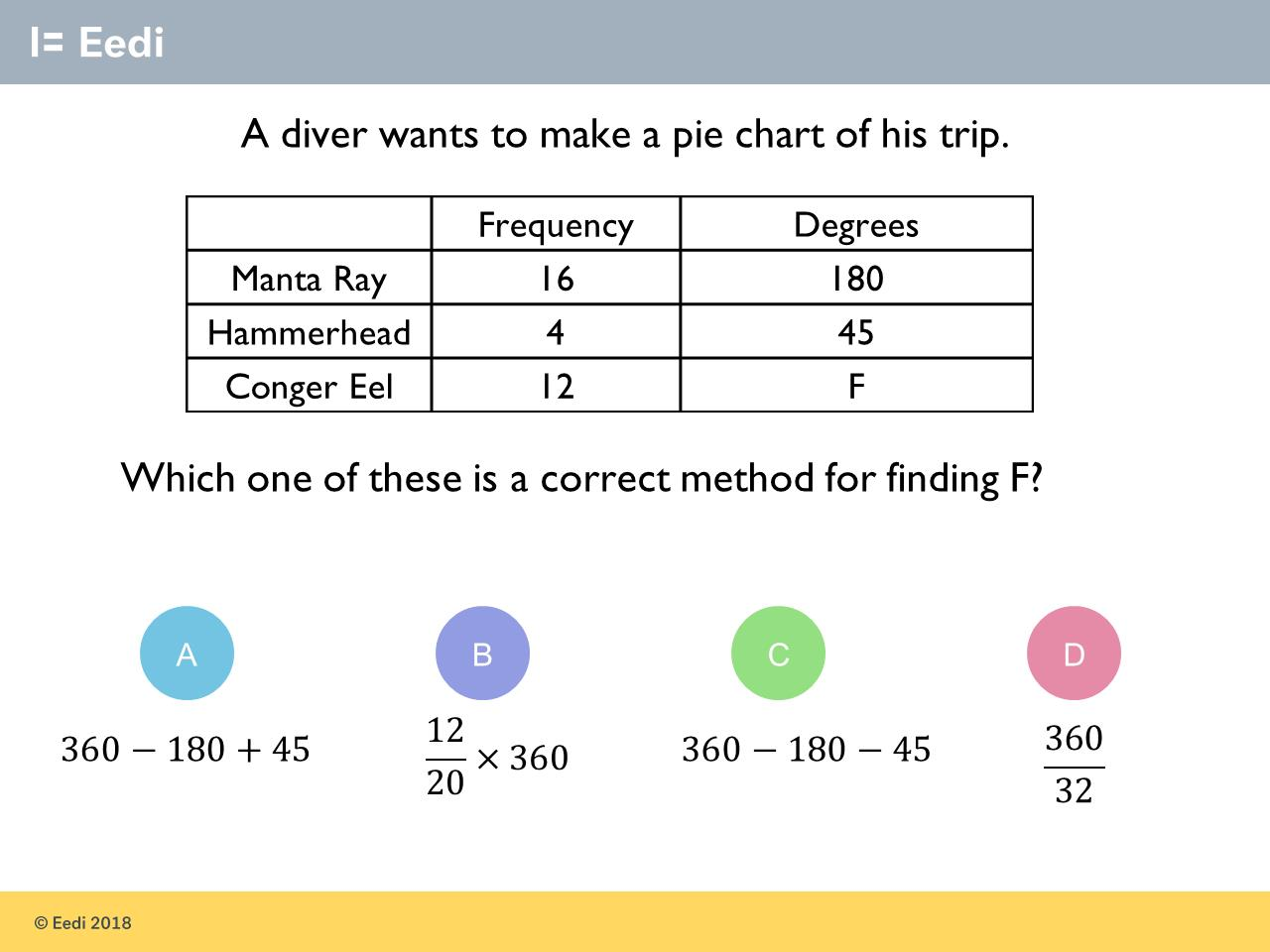 Find the size of the missing Angle (F).
Question 13 – Pie Charts
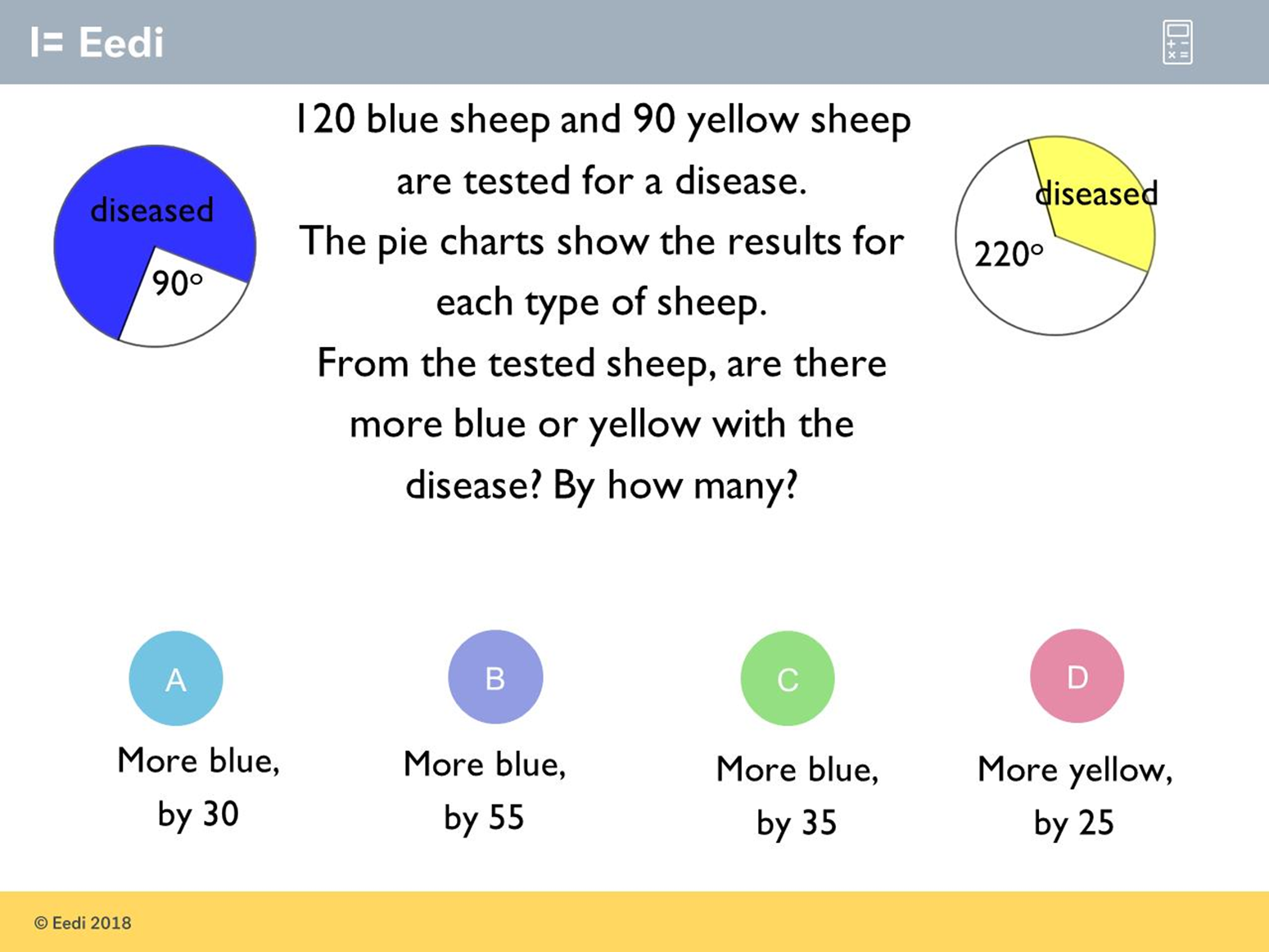 Answer 13 – Pie Charts
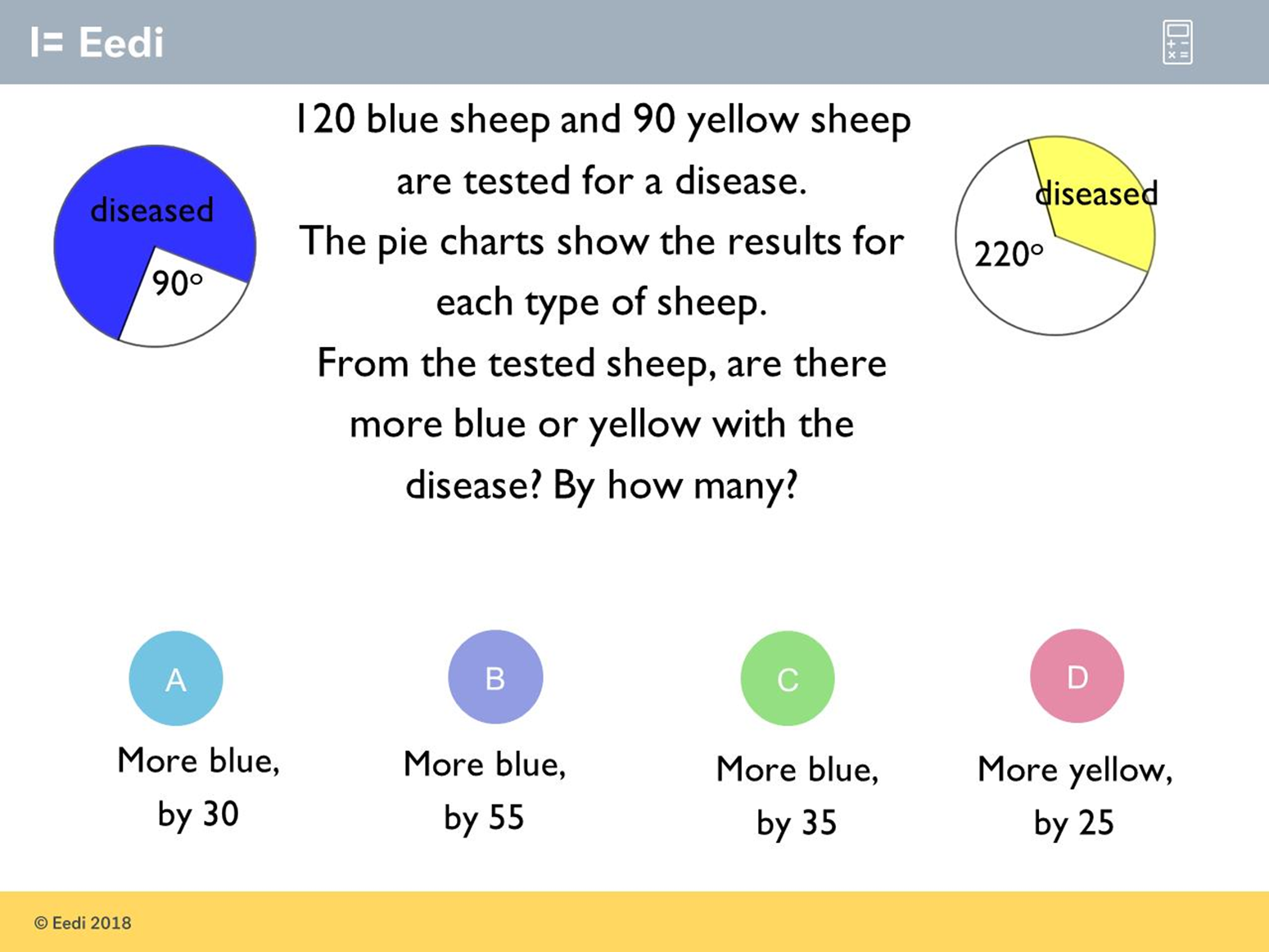 Question 14 – Scatter graphs
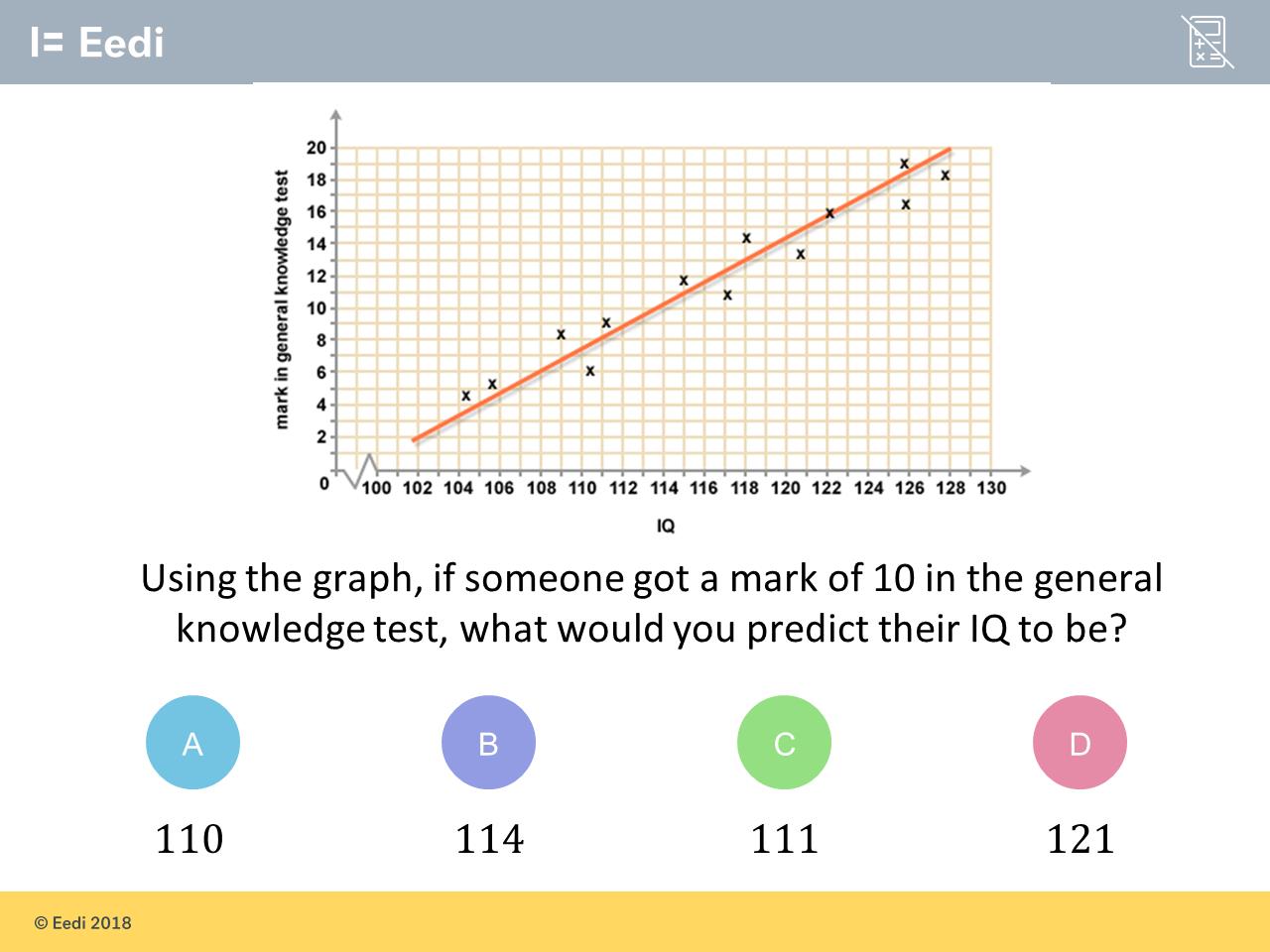 Answer 14 – Scatter Graphs
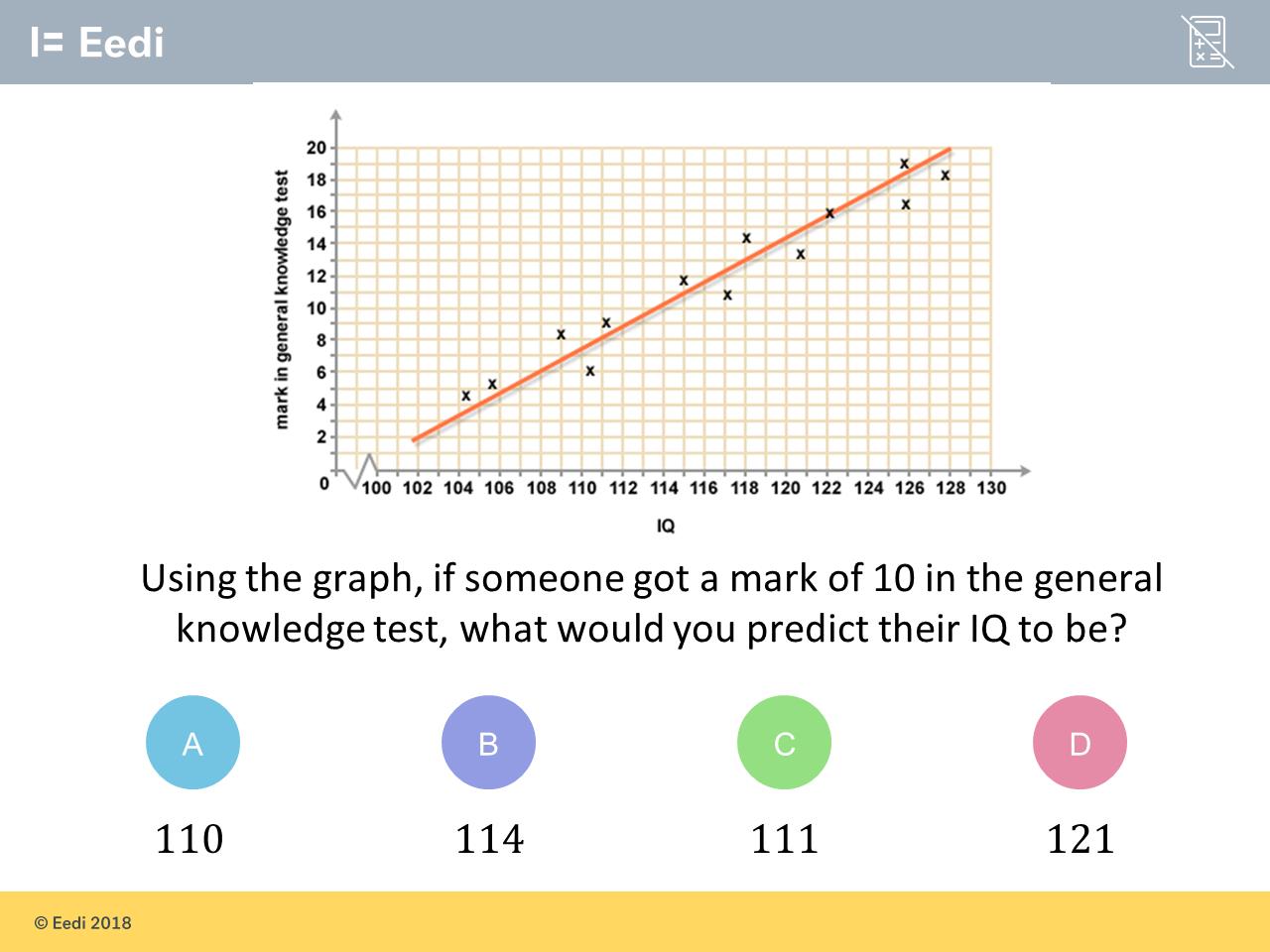 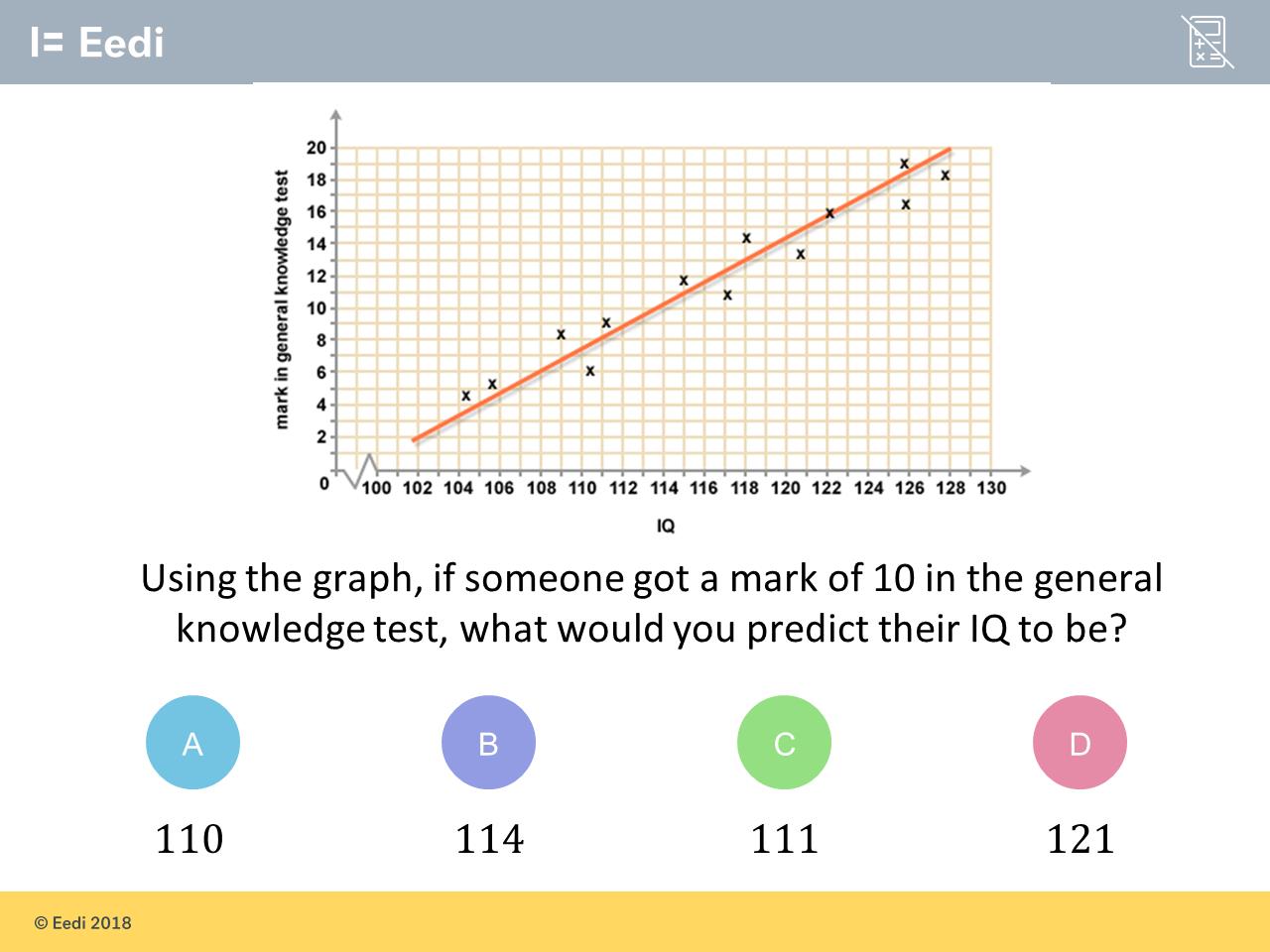 Question 15 – Scatter graphs
Which line is the line of best fit?
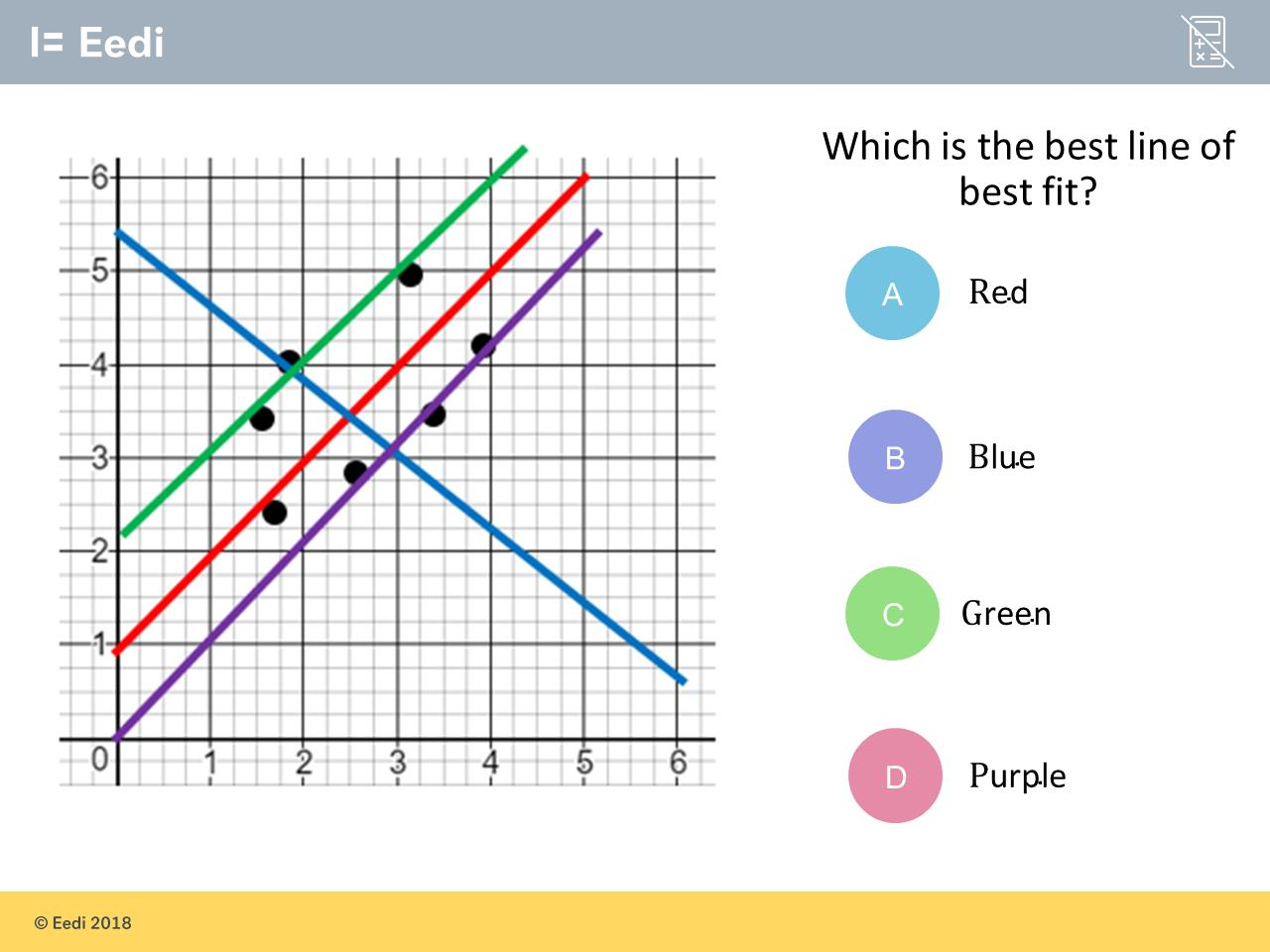 Answer 15 – Scatter Graphs
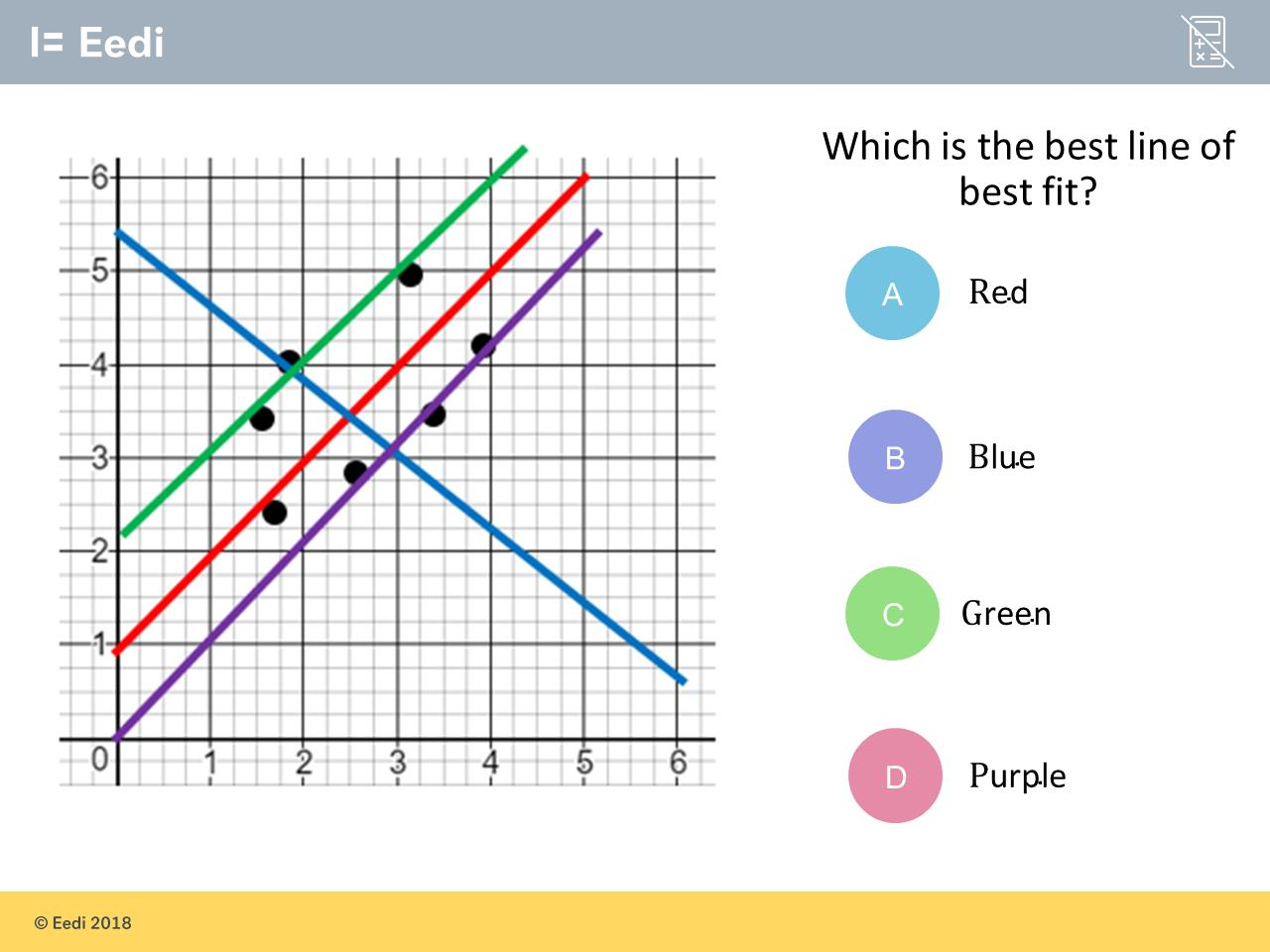 Which line is the line of best fit?